День семьи
Презентация для интерактивной доски
Составили: Фёдорова Анастасия Геннадьевна, Зарубина Нина Геннадьевна, воспитатели МБДОУ «Детский сад №22»
июнь 2021 г.
Г. Гатчина
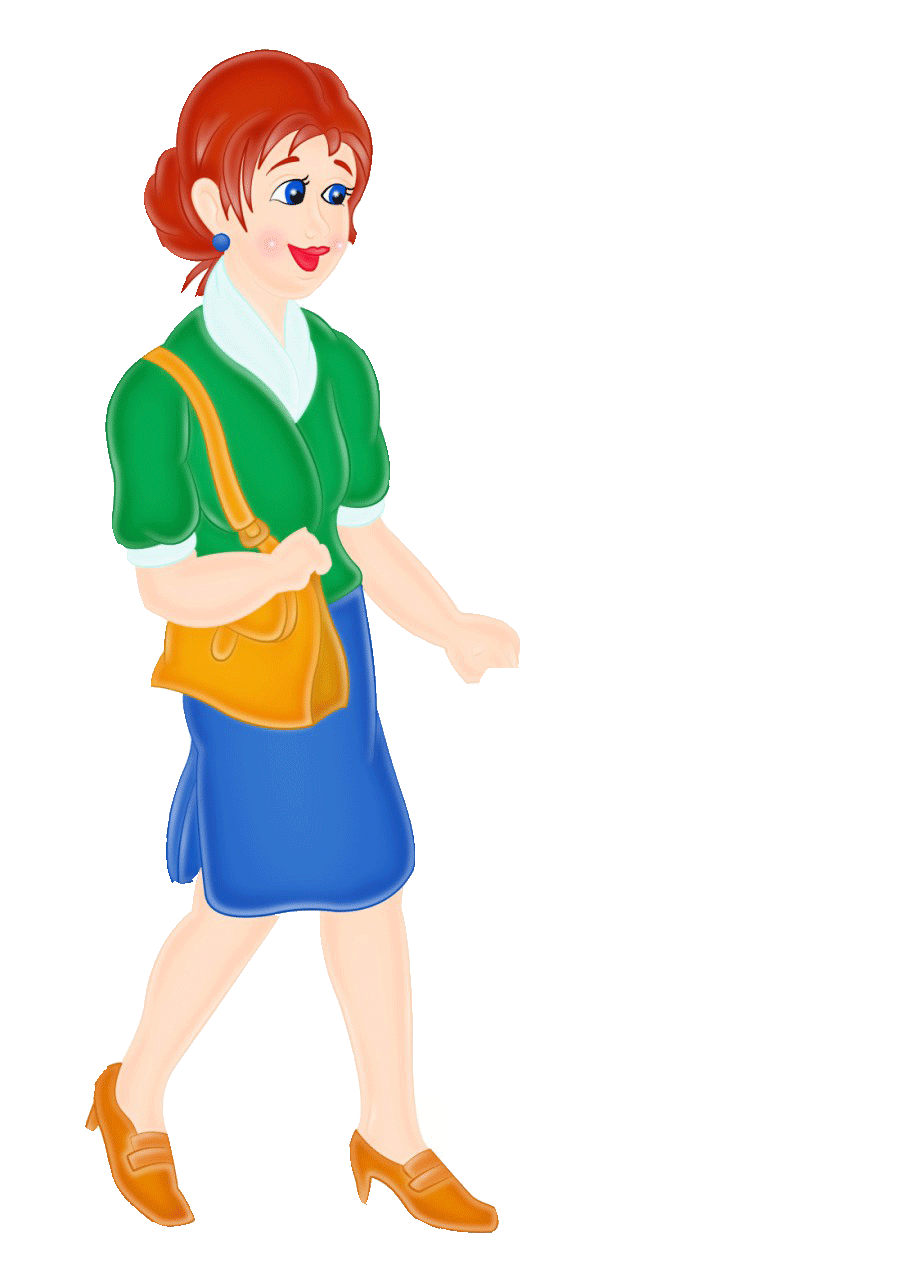 Кто милее всех на свете?
Кого любят очень дети?
На вопрос отвечу прямо:
— Всех милее наша
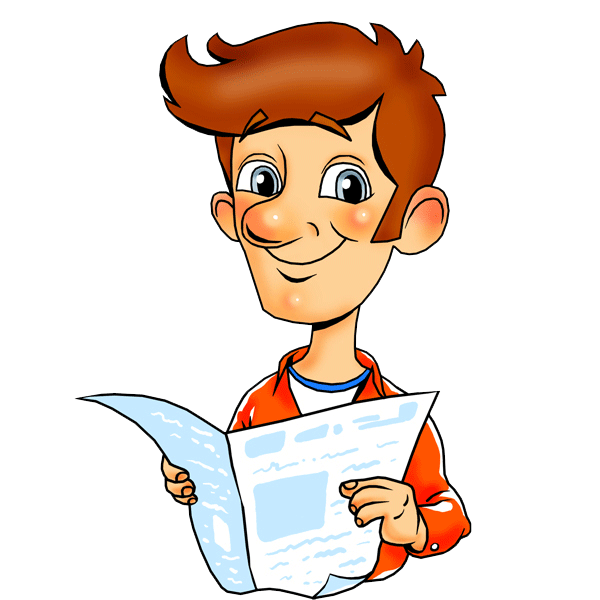 Кто же трудную работу
Может делать по субботам? —
С топором, пилой, лопатой
Строит, трудится наш...
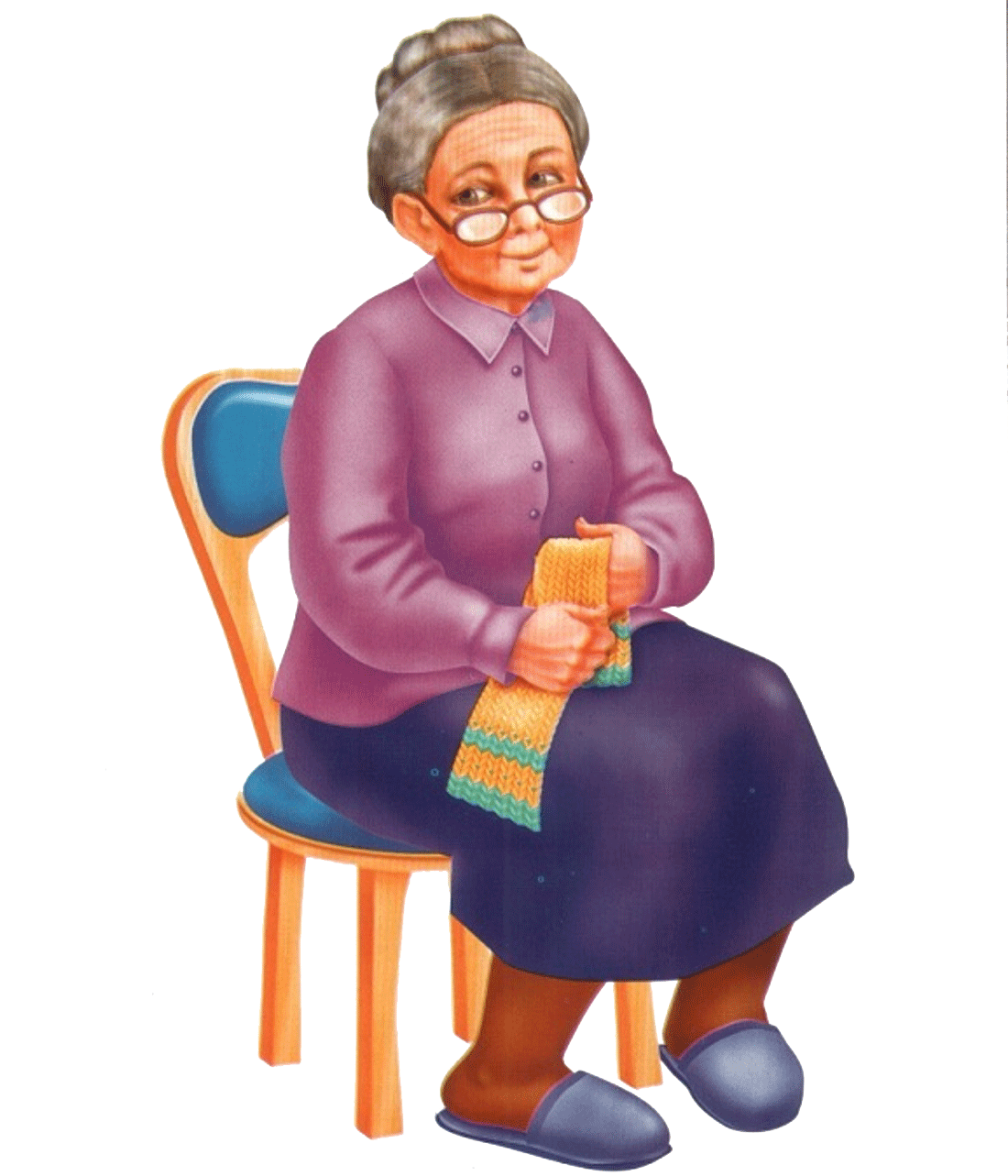 Кто любить не устает,
Пироги для нас печет,
Вкусные оладушки?
Это наша...
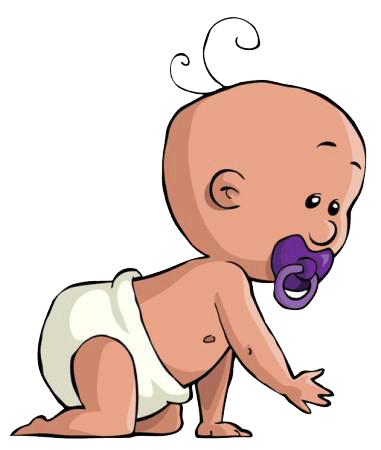 Кто веселый карапузик —
Шустро ползает на пузе?
Удивительный мальчишка —
Это младший мой...
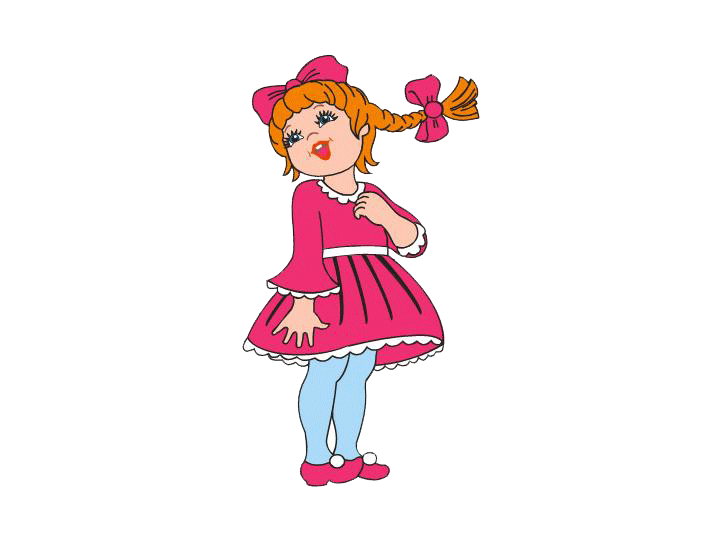 Кто любит и меня, и братца,
Но больше любит наряжаться? —
Очень модная девчонка —
Моя старшая...
Кто всю жизнь работал,
Окружал заботой
Внуков, бабушку, детей,
Уважал простых людей?
На пенсии уж много лет
Нестареющий наш...
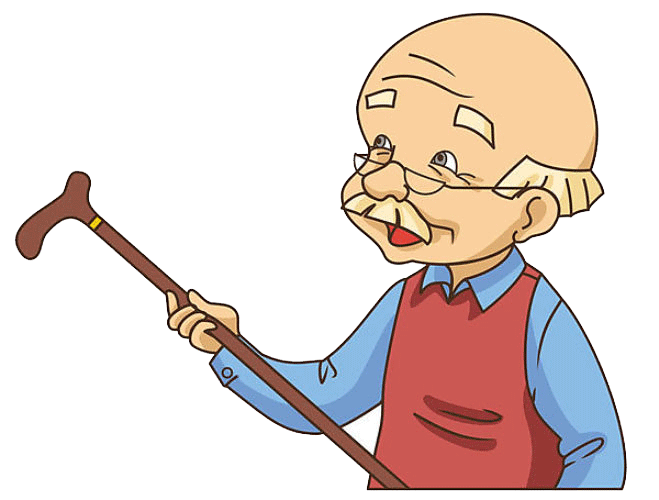 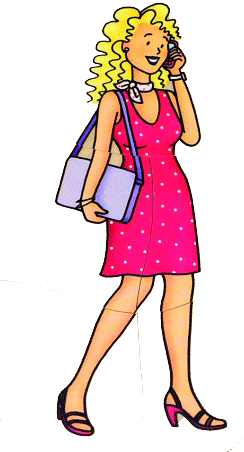 Мамы старшая сестра —
С виду вовсе не стара,
С улыбкой спросит: 
«Как живете?»
Кто в гости к нам приехал?
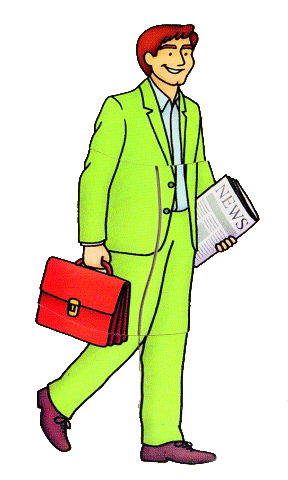 Кто же с маминой сестрой
Приезжает к нам порой?
На меня с улыбкой глядя,
«Здравствуй!» — говорит мне...
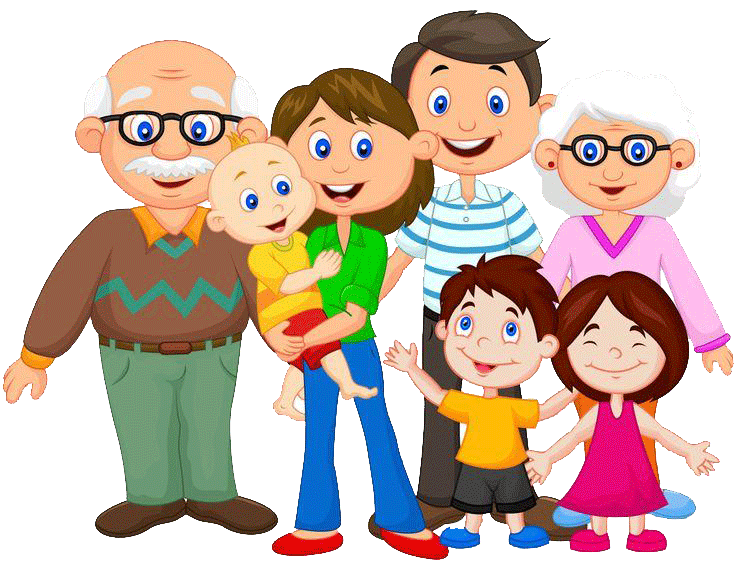 Без чего на белом свете
Взрослым не прожить и детям?
Кто поддержит вас, друзья?
Ваша дружная...
Назови одним словом
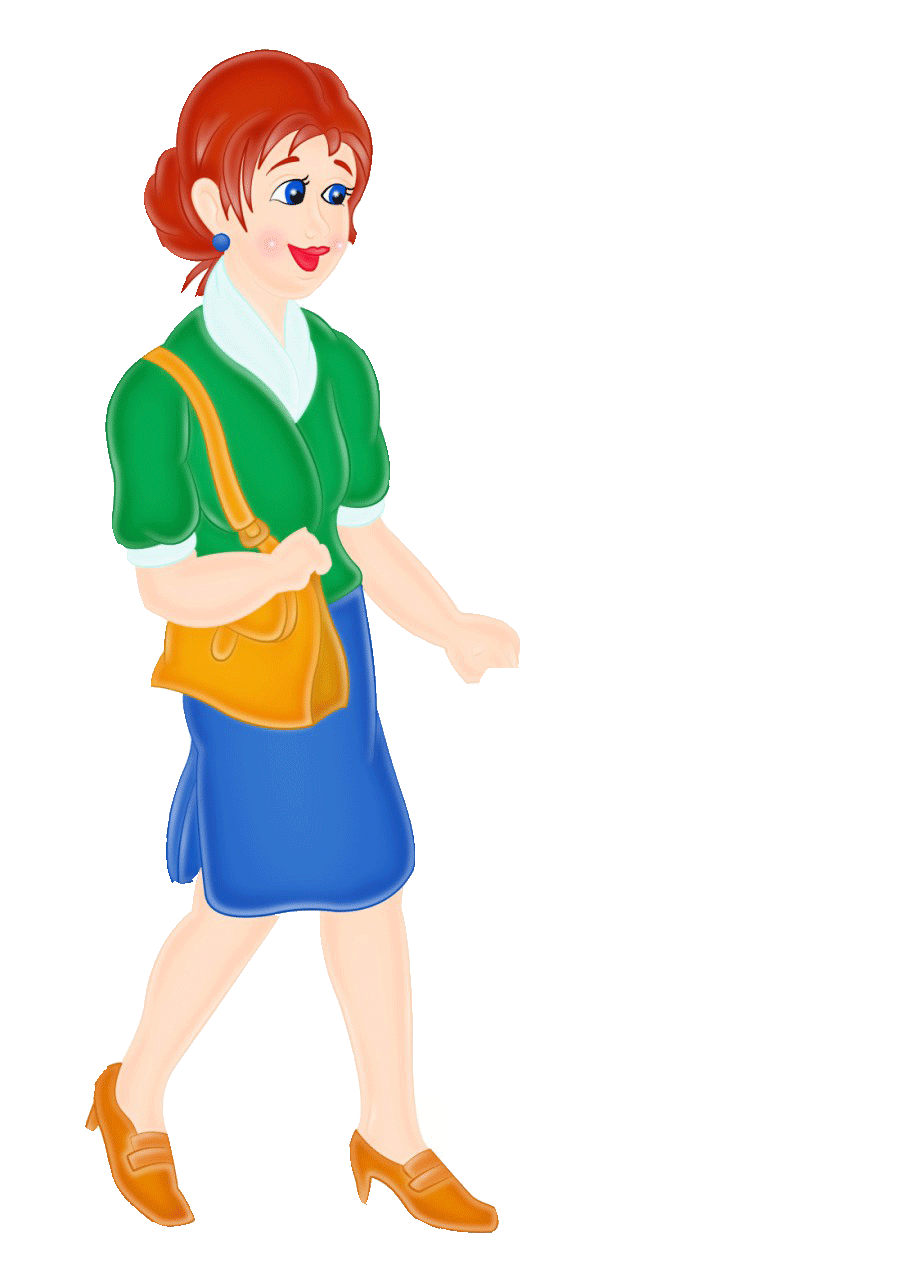 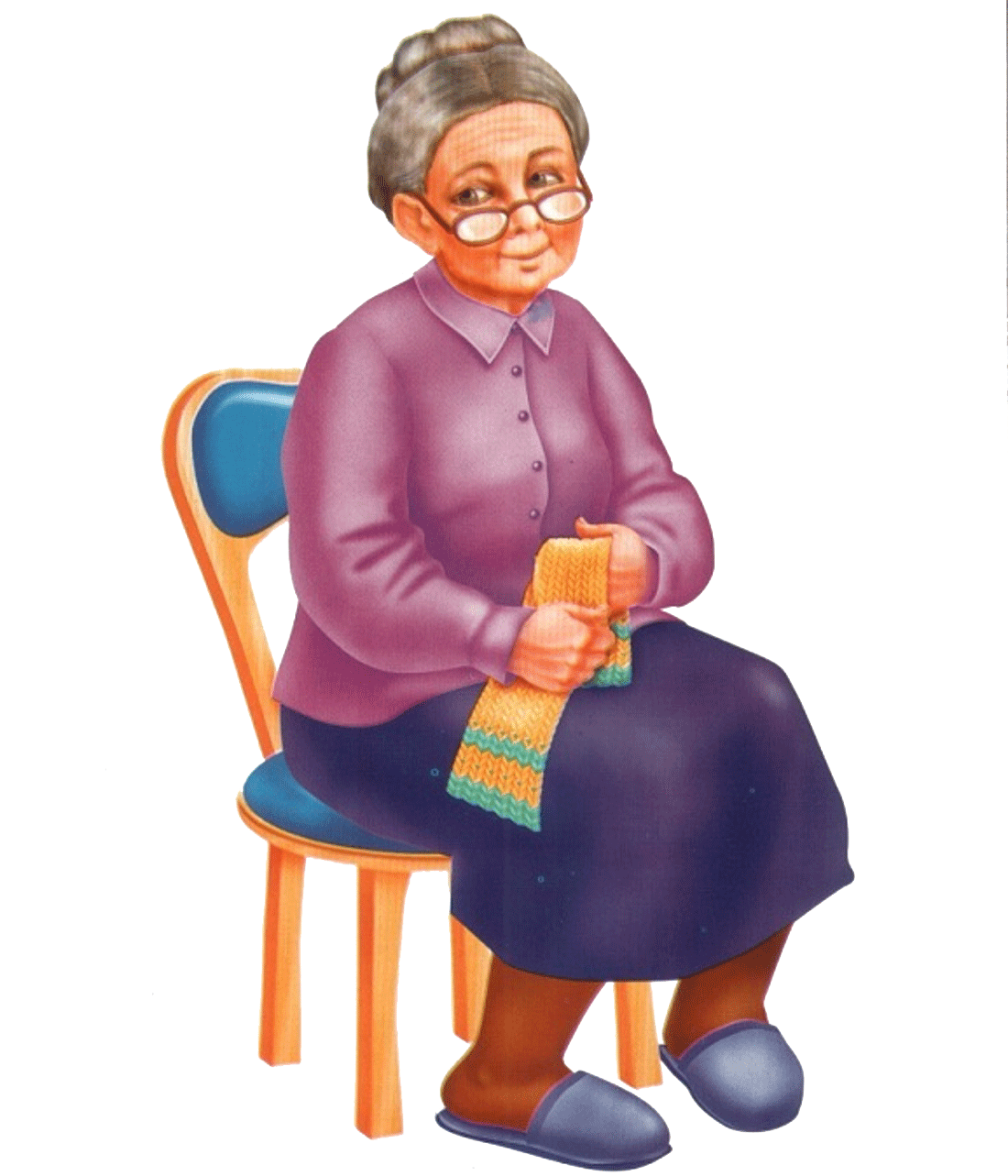 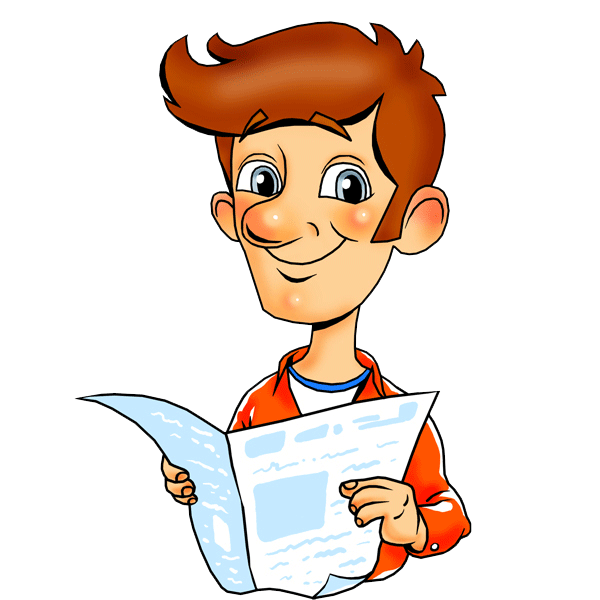 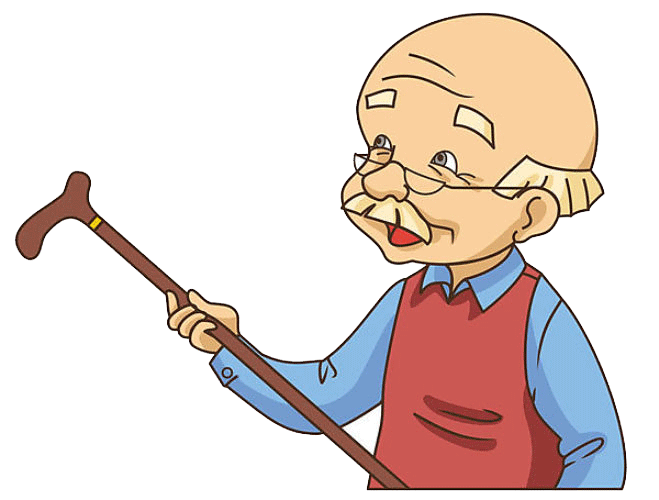 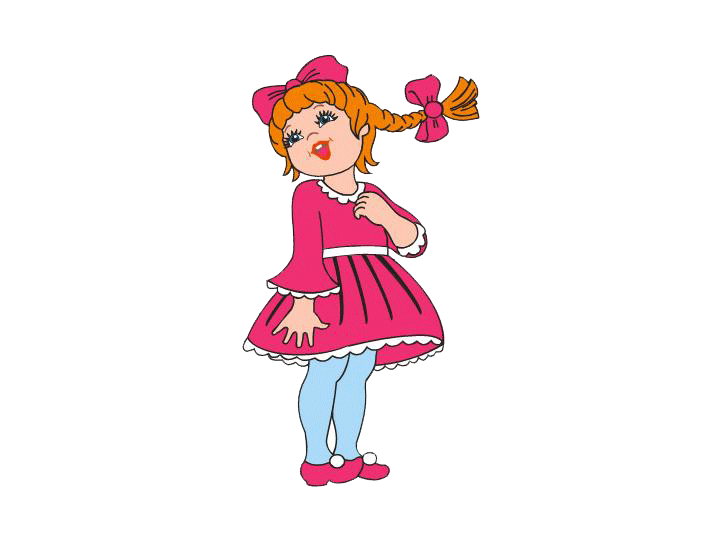 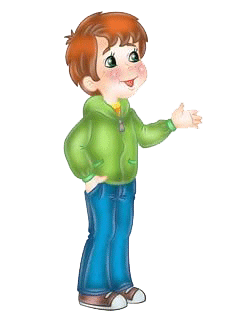 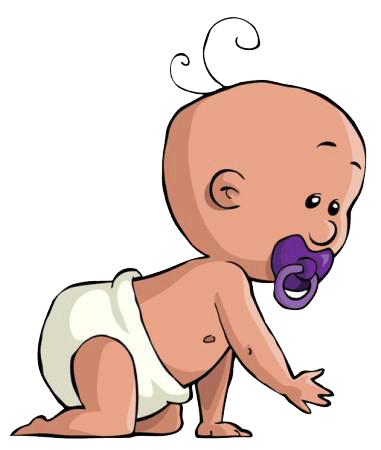 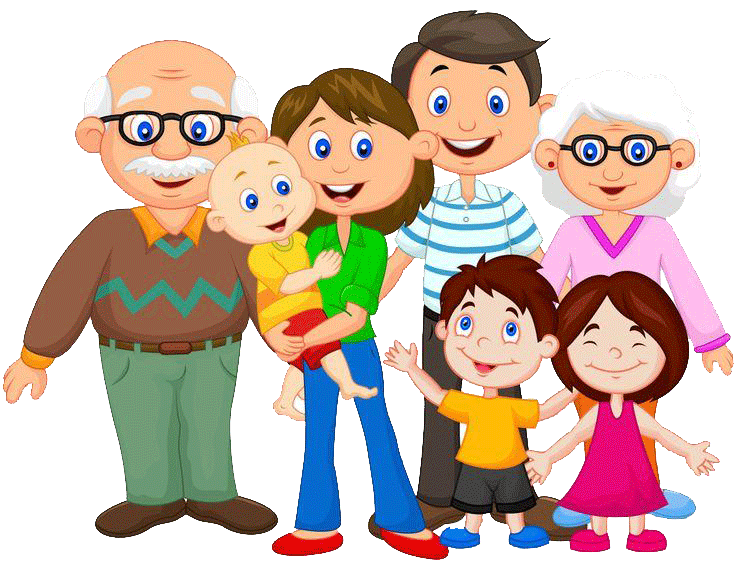 Кто лишний?
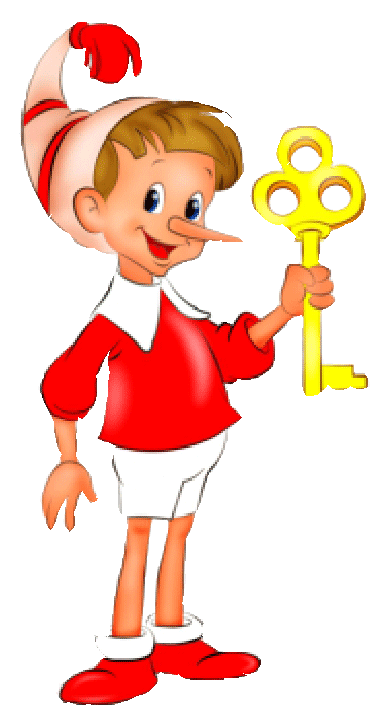 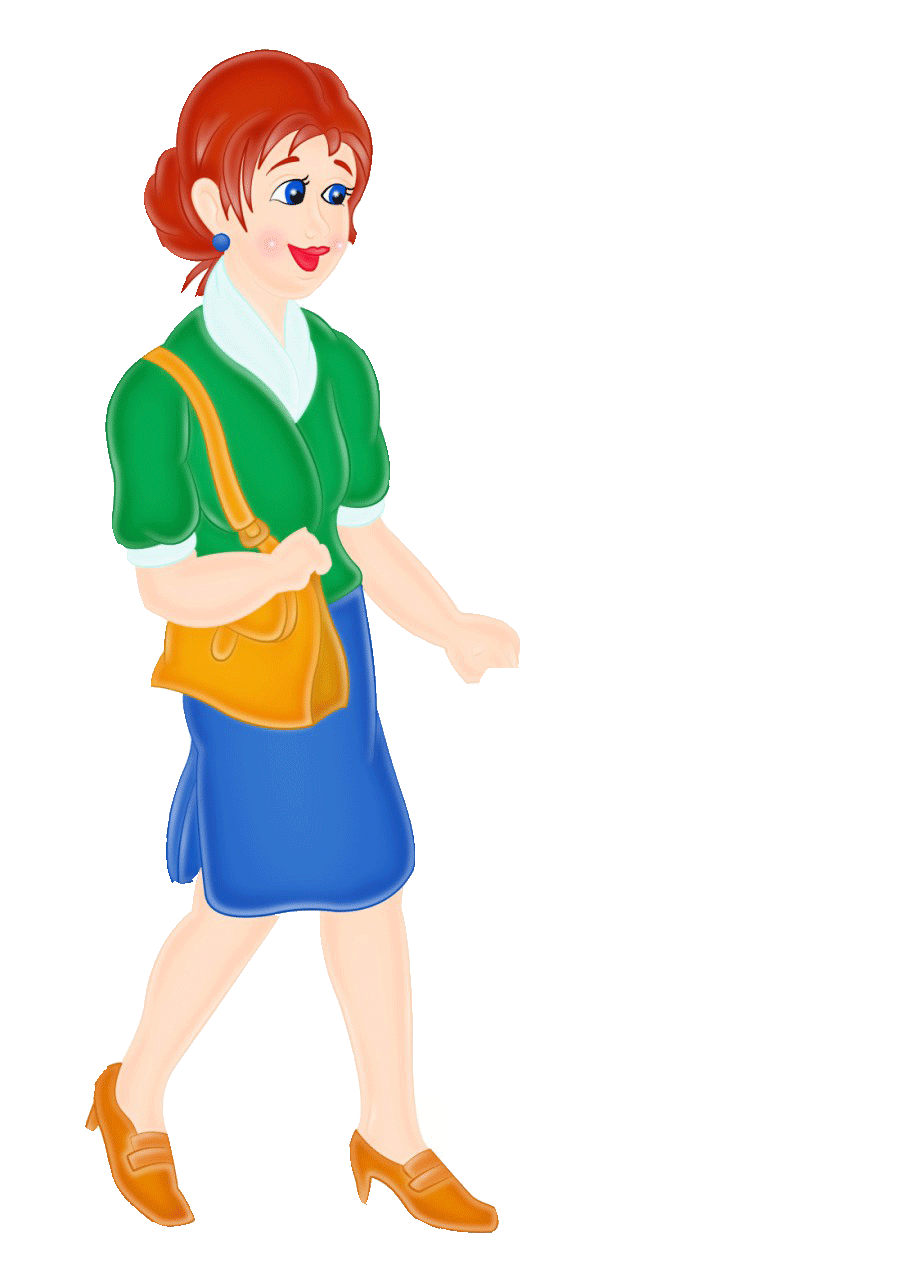 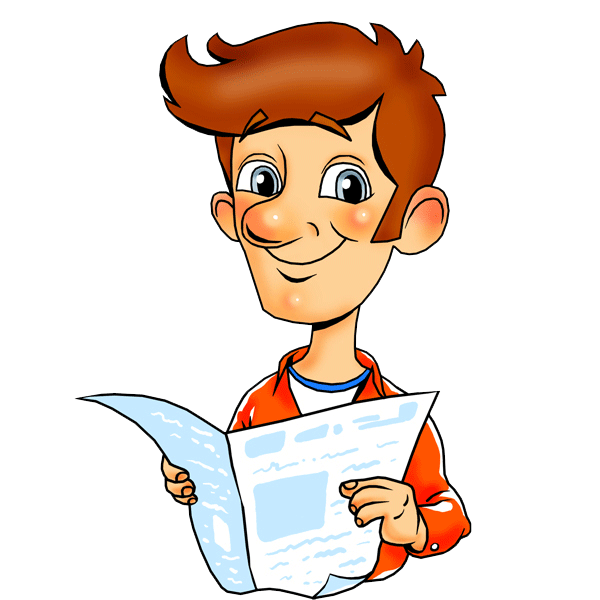 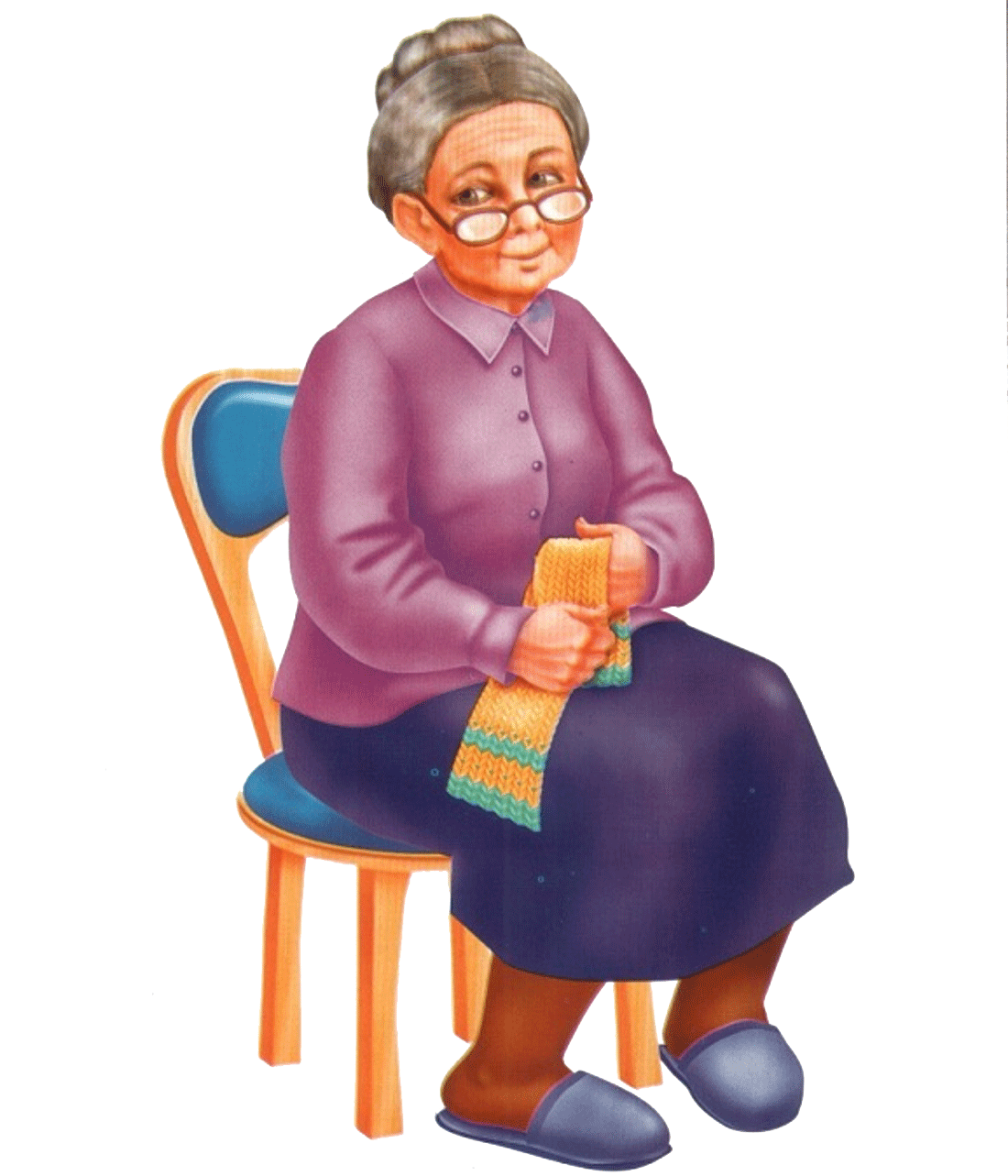 Чем похожи и чем отличаются?
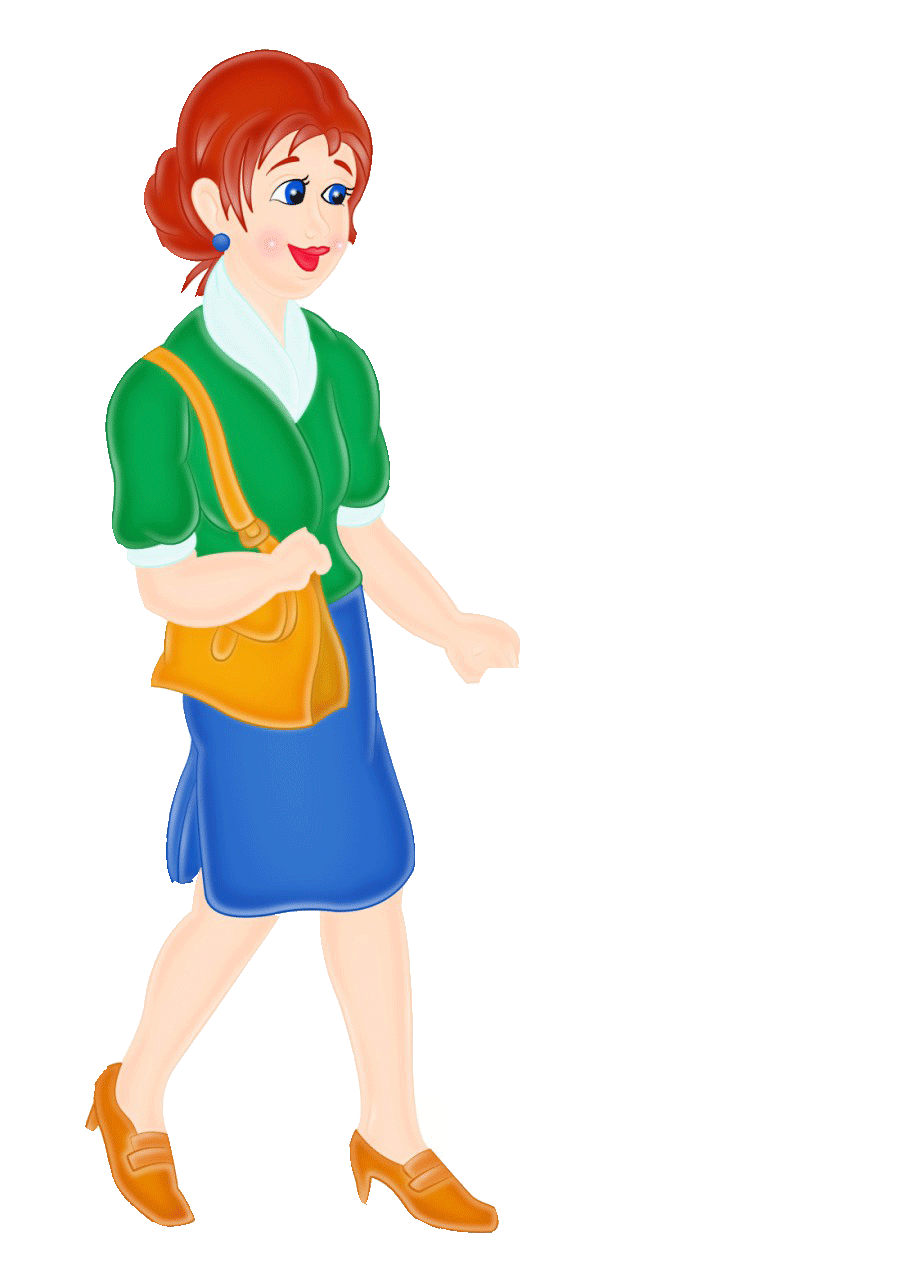 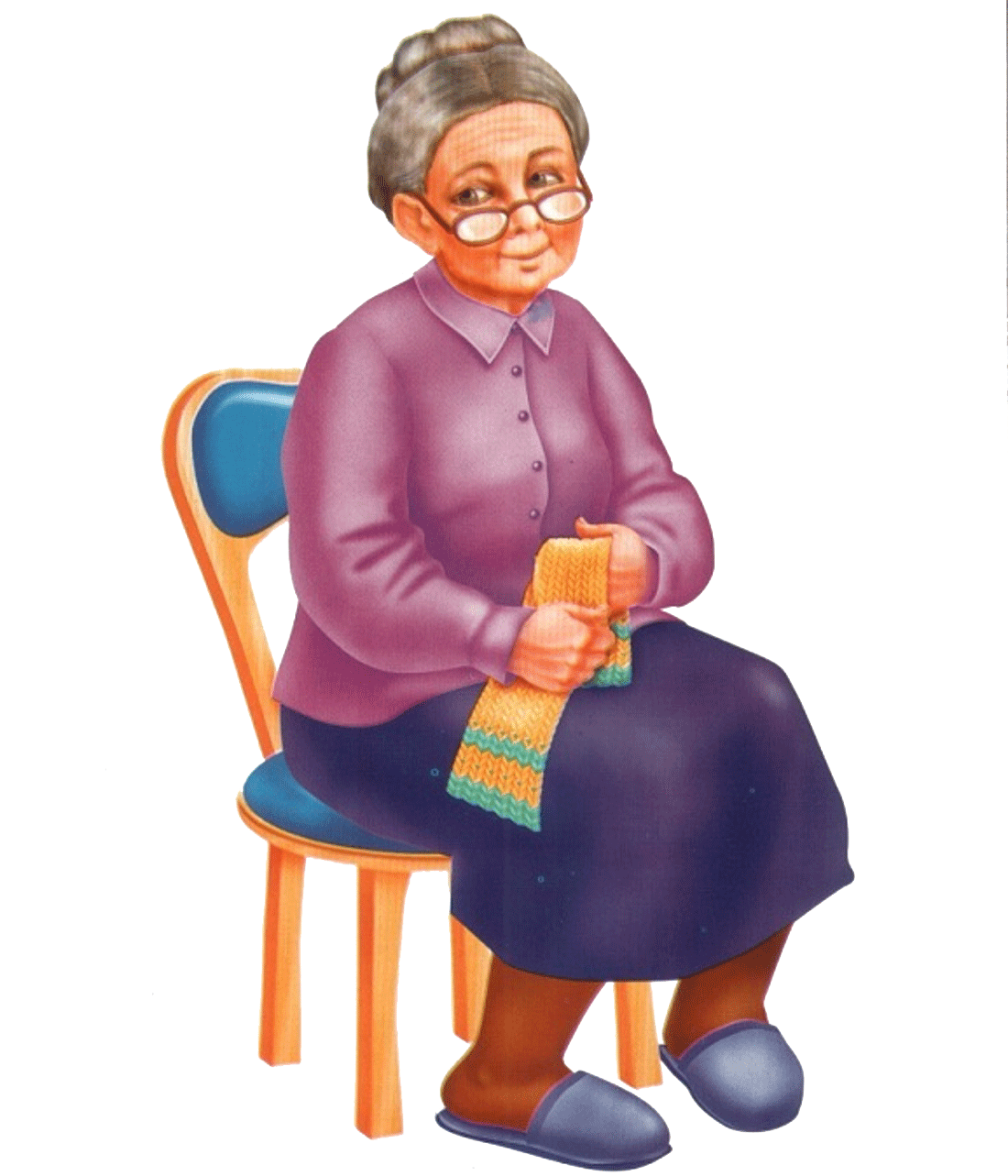 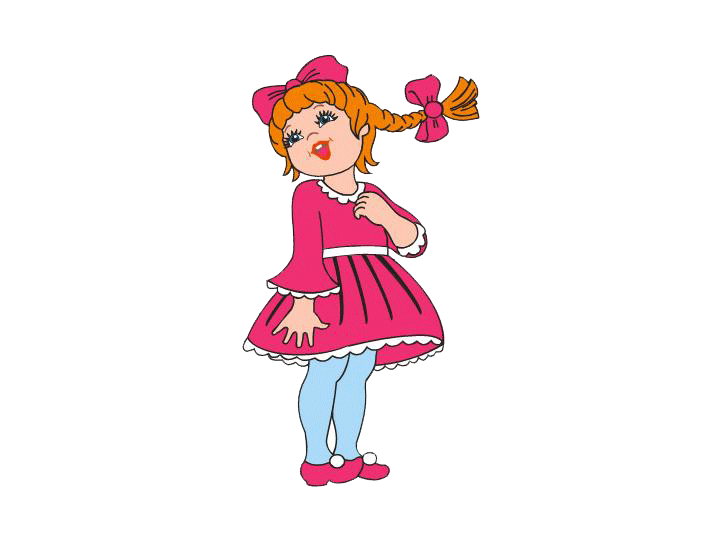 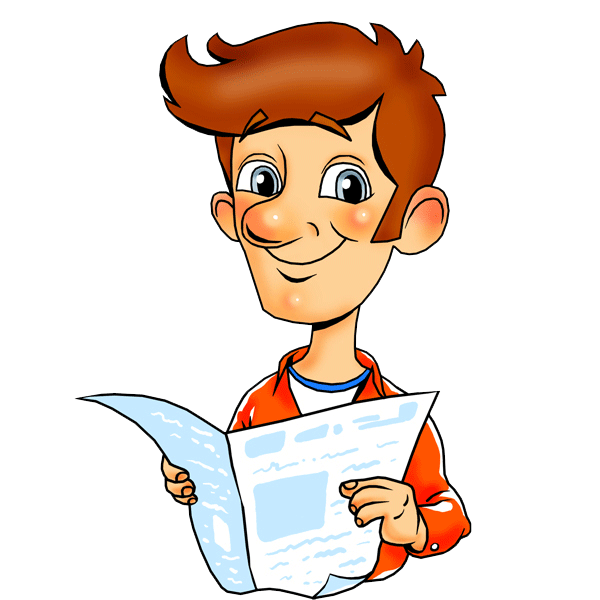 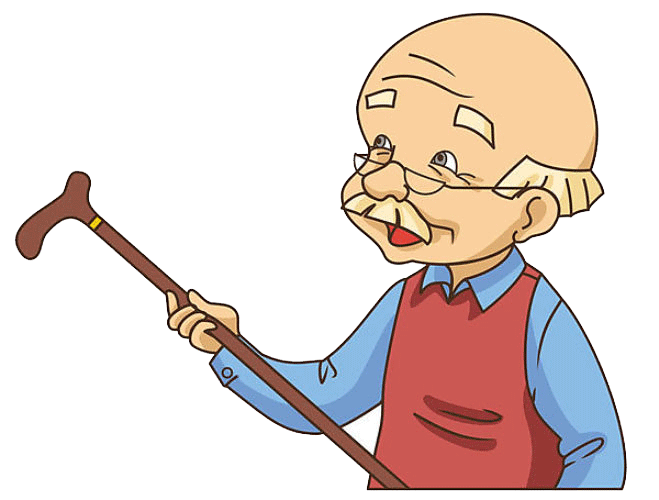 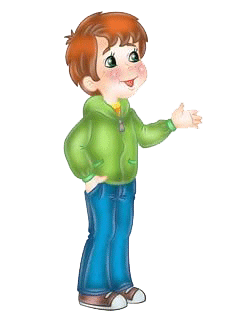 Посчитай членов семьи
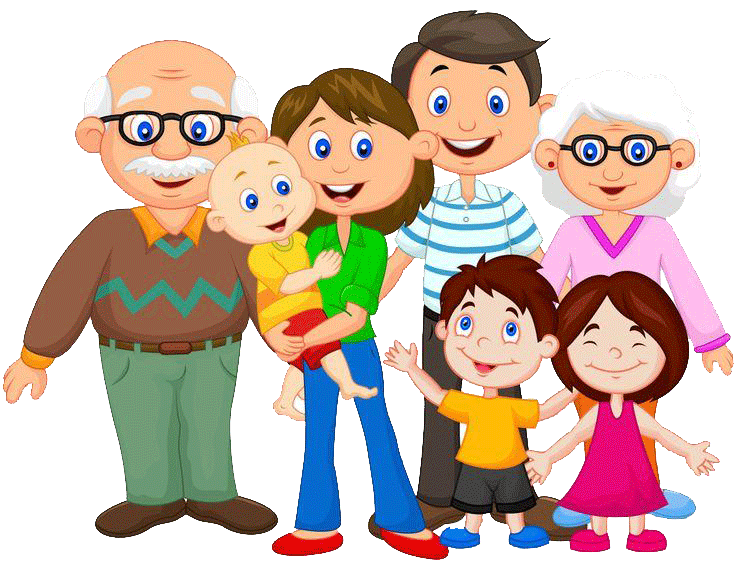 Кто испёк больше пирожков?
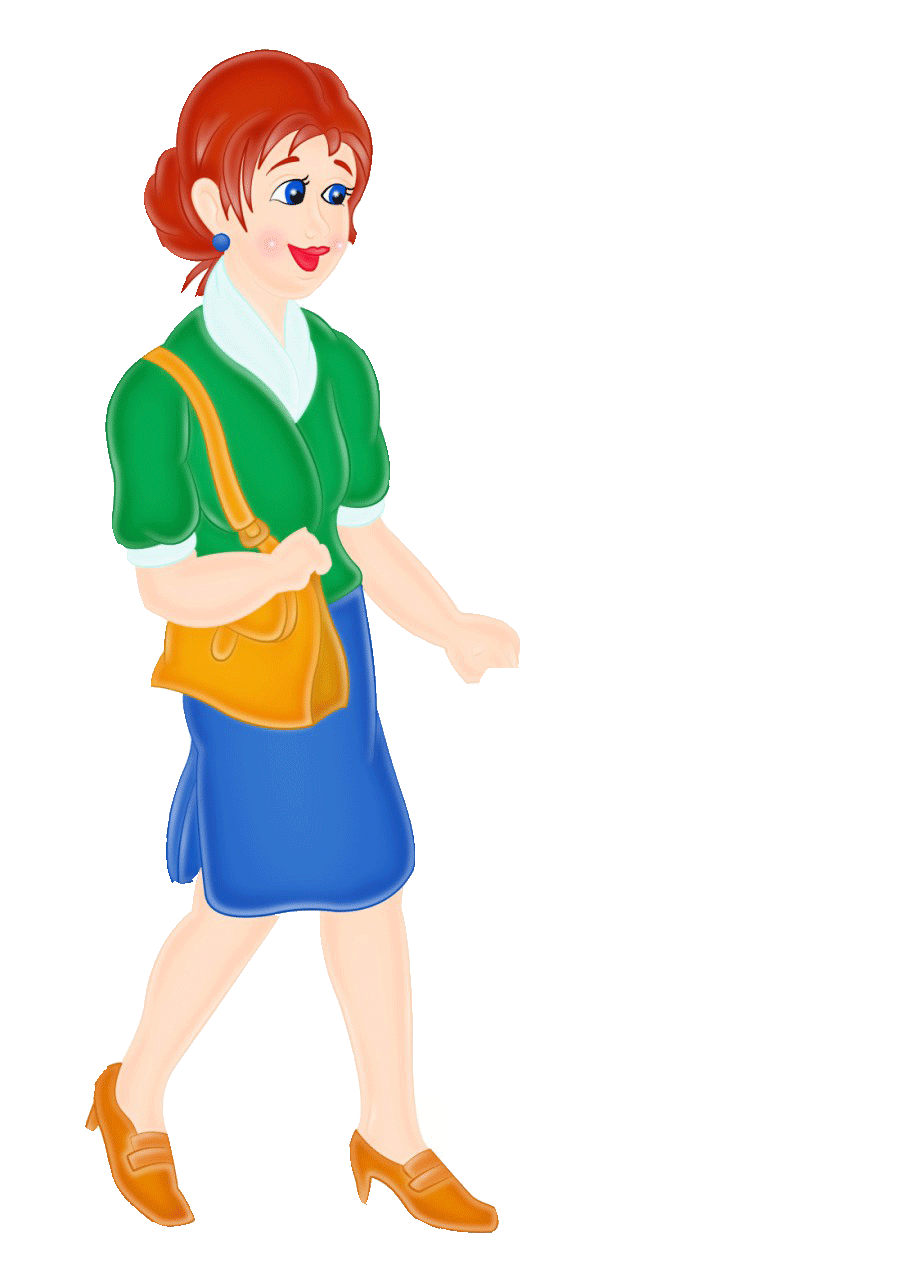 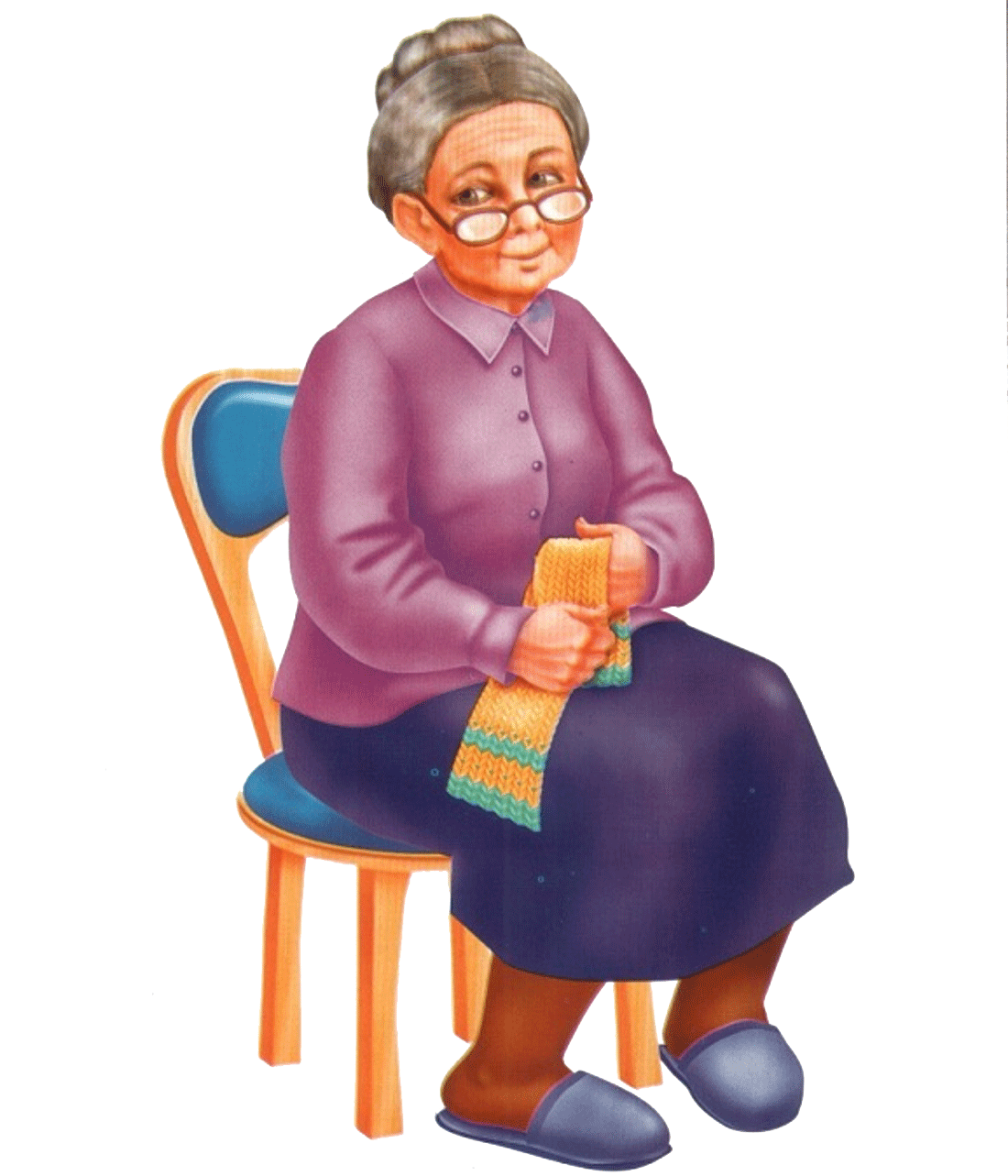 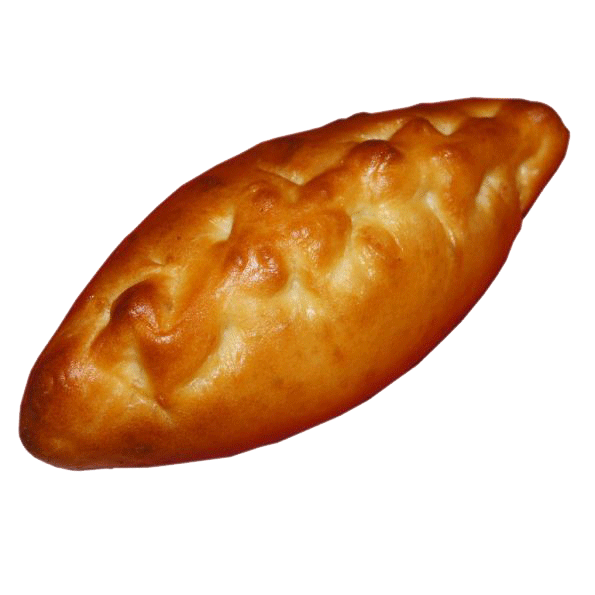 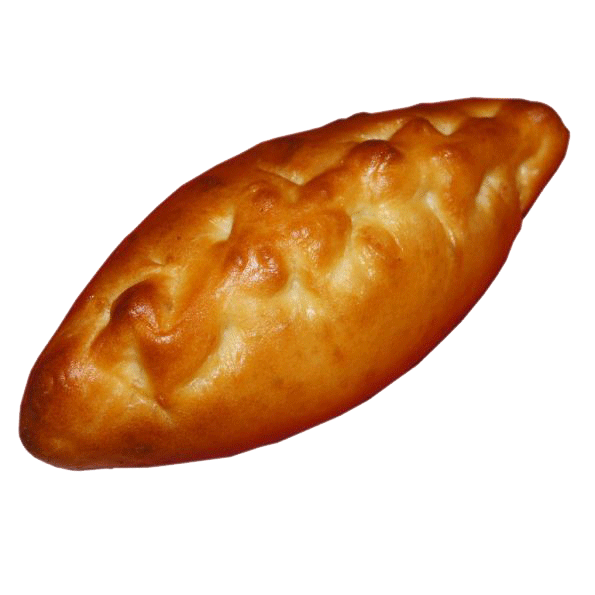 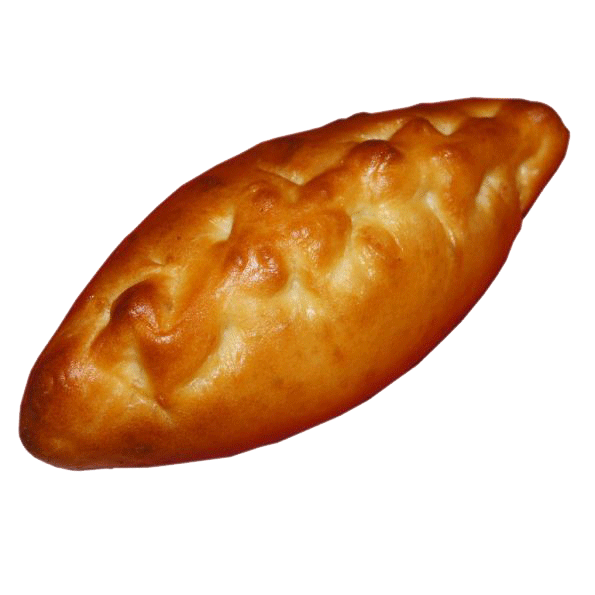 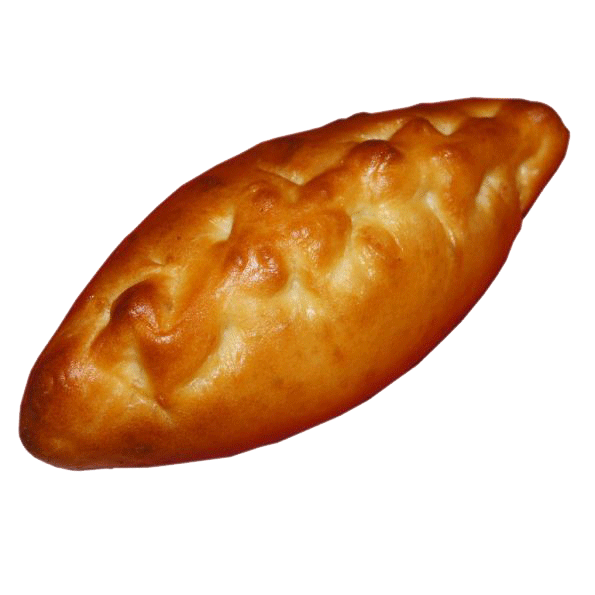 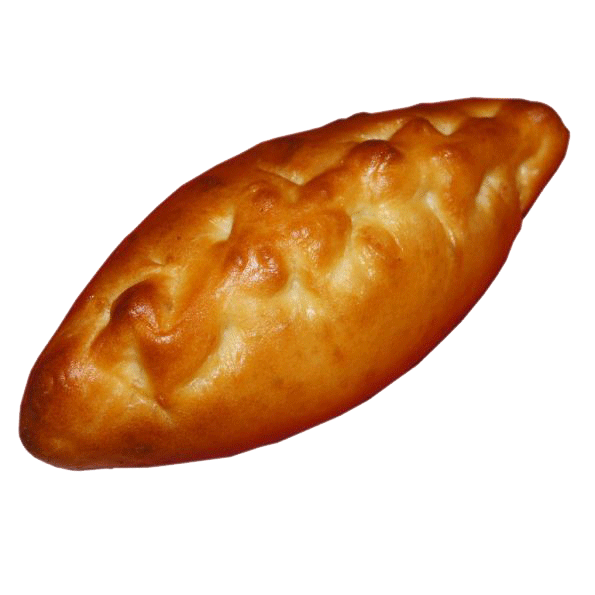 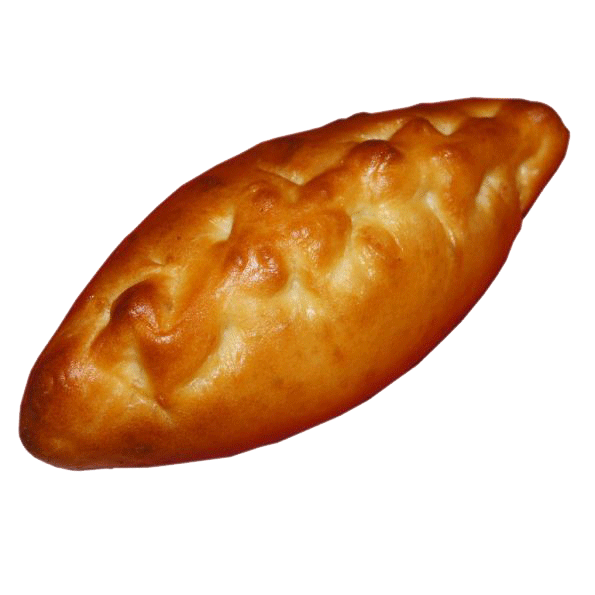 <
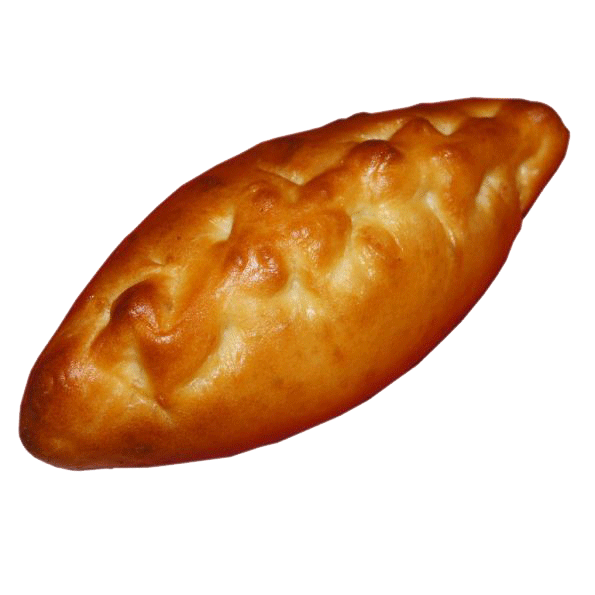 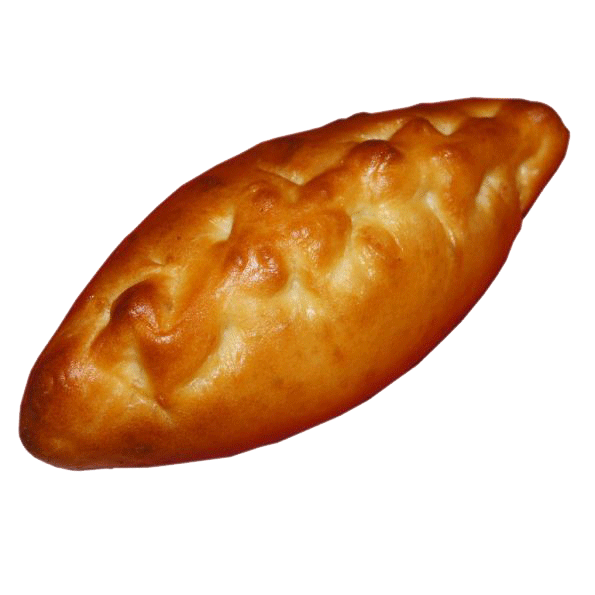 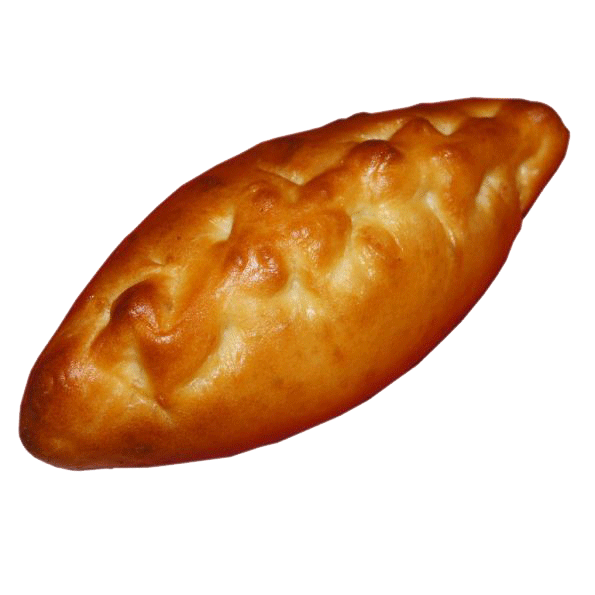 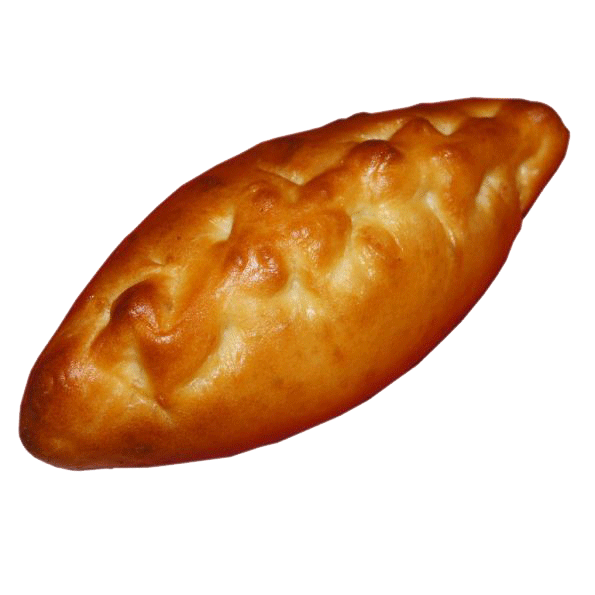 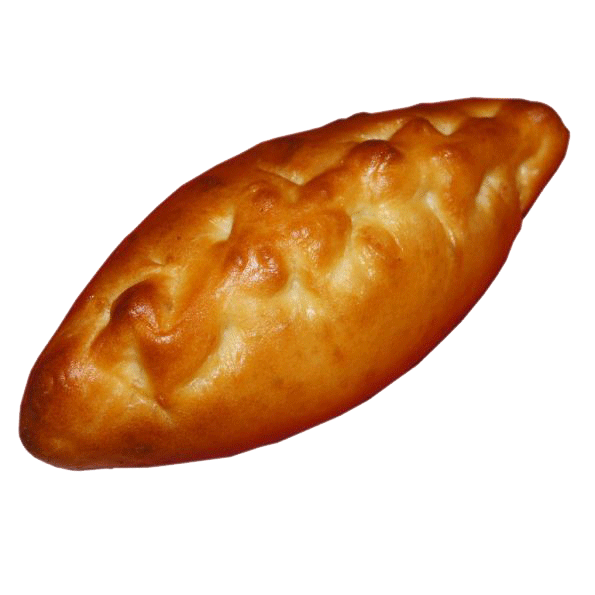 5 < 6
Кто старше, а кто младше?
Таня
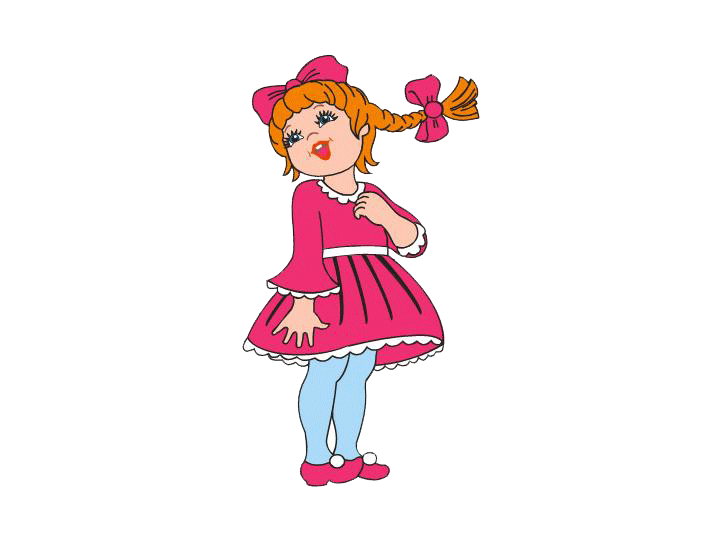 Витя
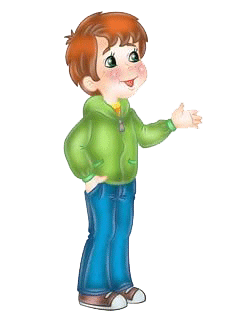 Миша
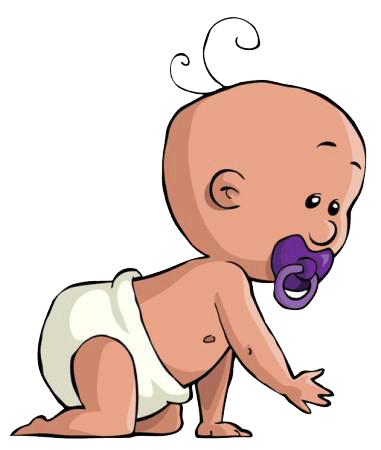 3
2
1
Реши задачу
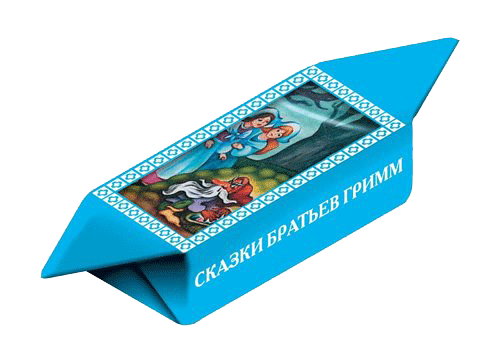 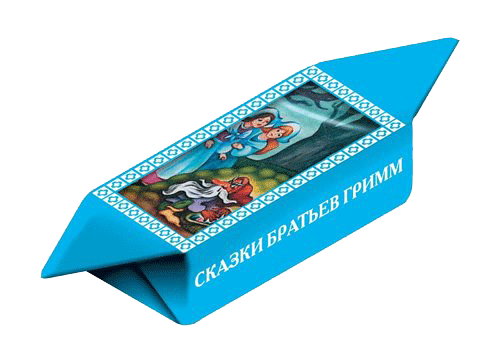 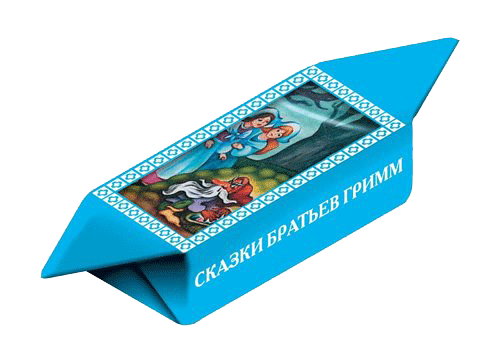 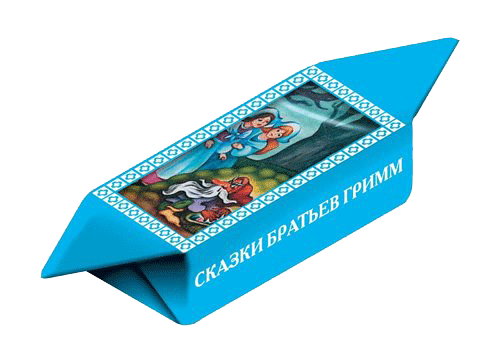 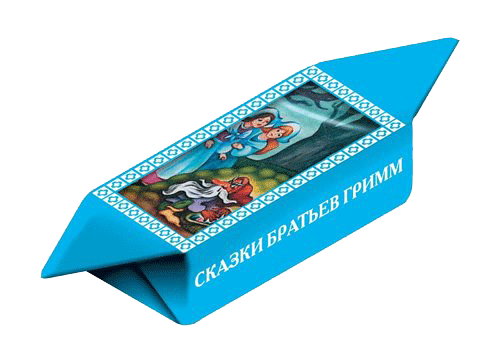 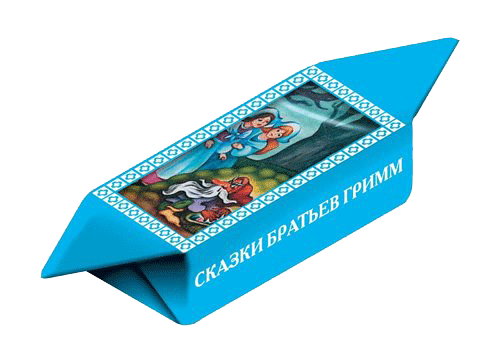 6-1=5
[Speaker Notes: Мама принесла шесть конфет. Таня съела одну. Сколько конфет осталось?]
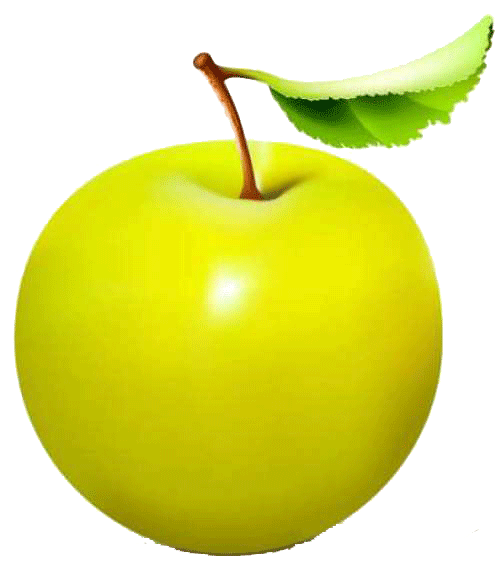 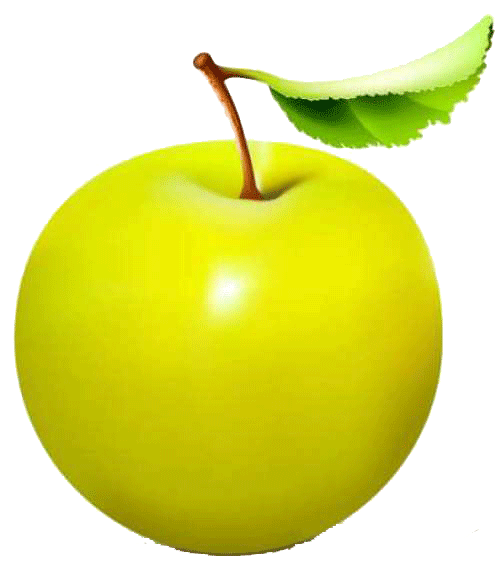 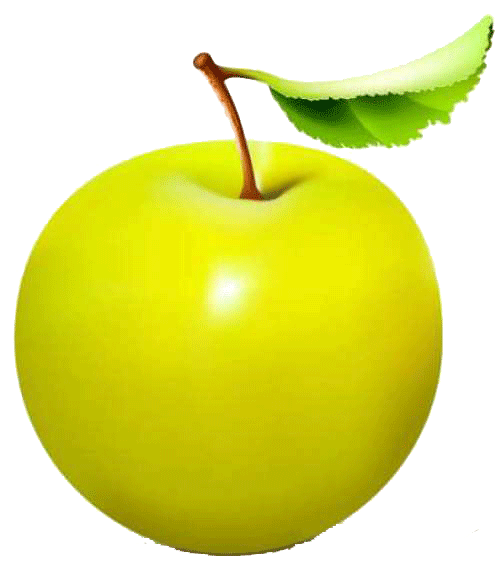 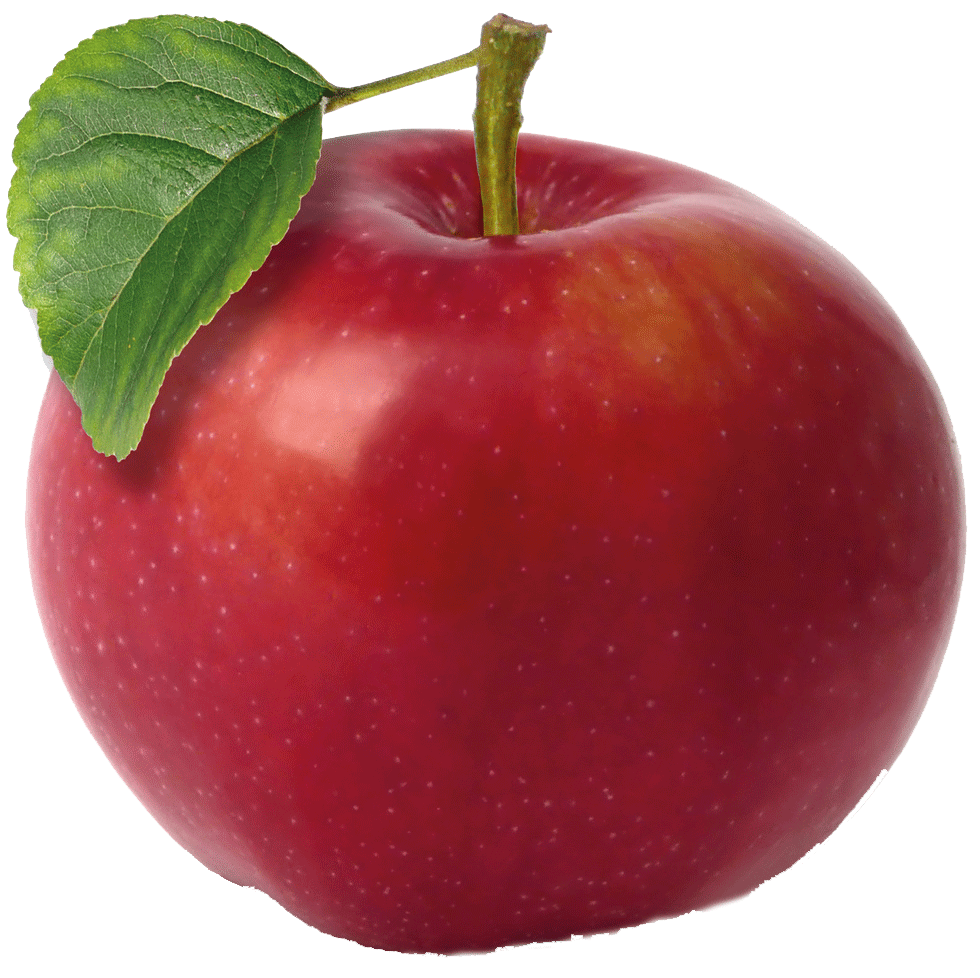 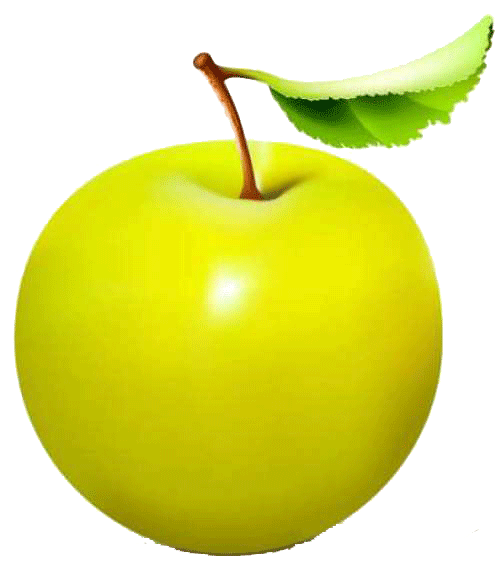 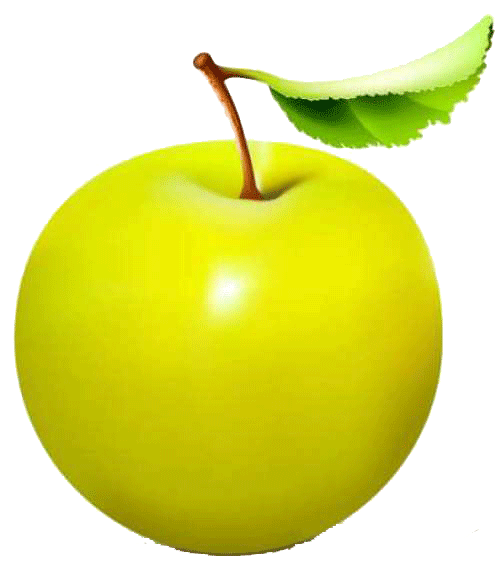 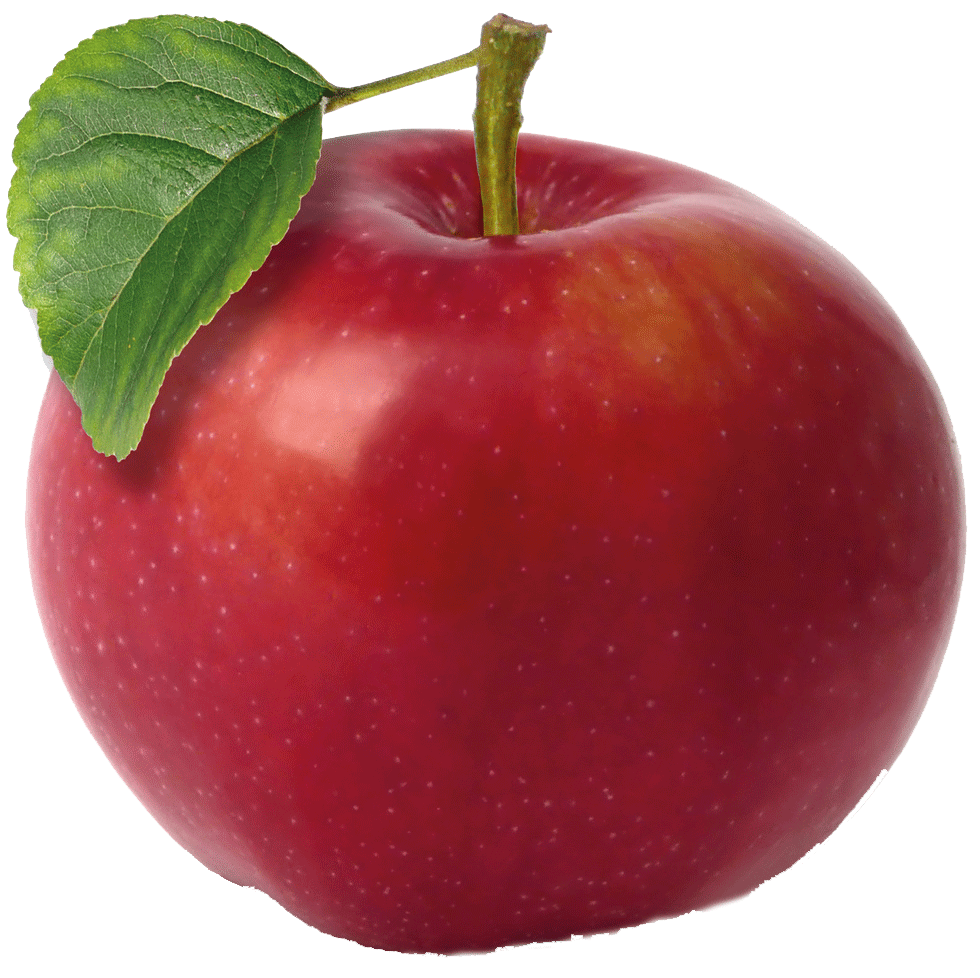 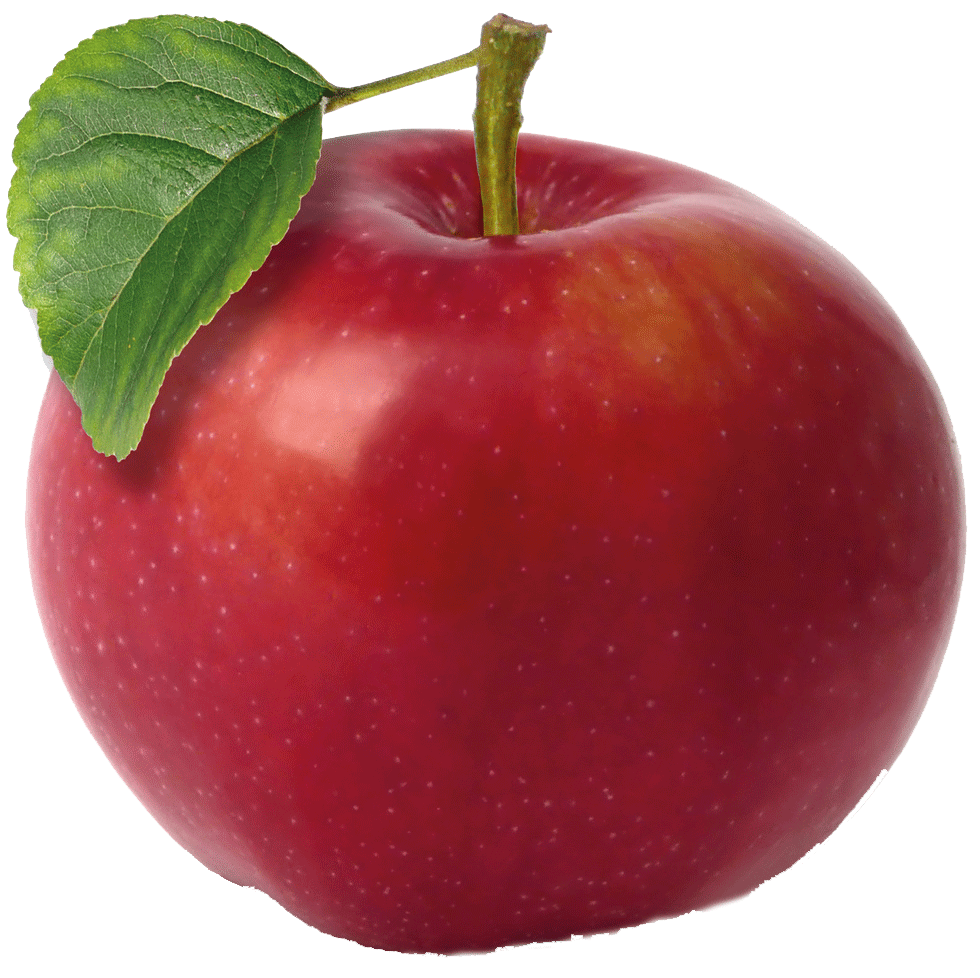 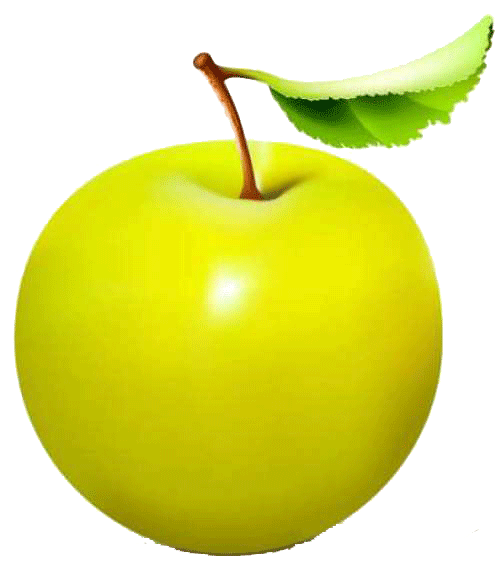 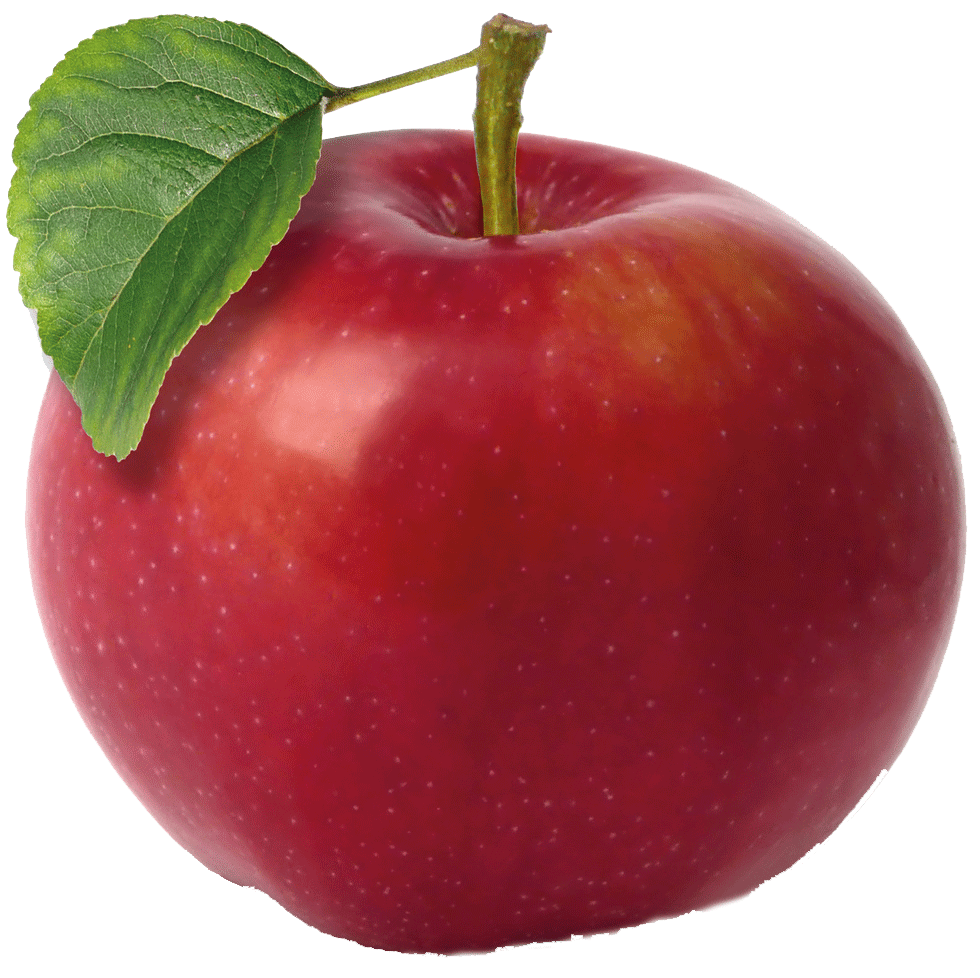 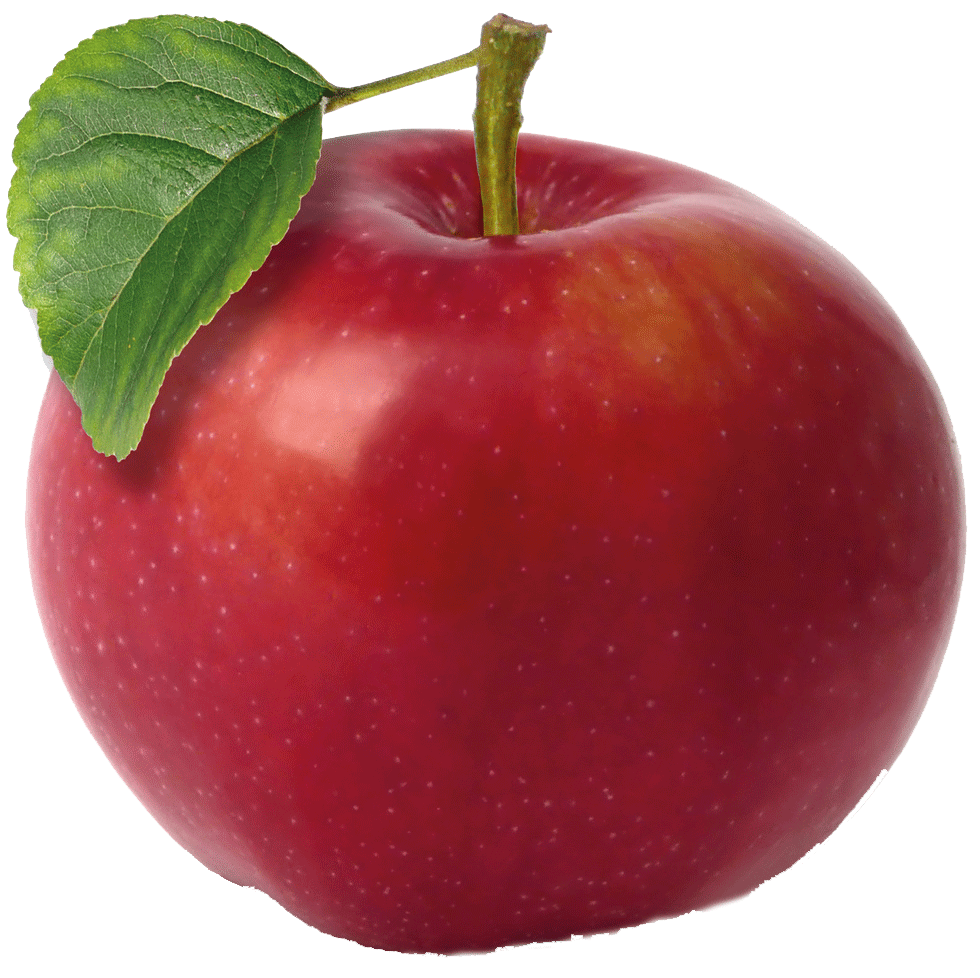 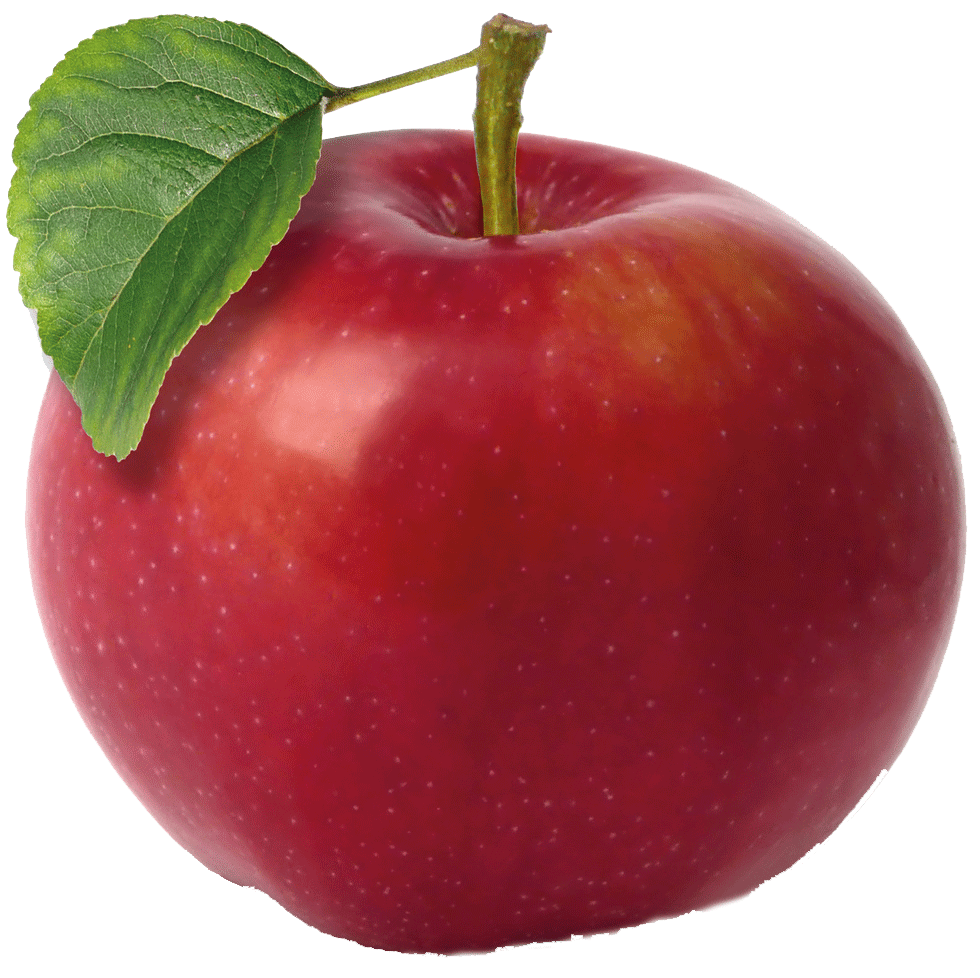 Скажи ласково
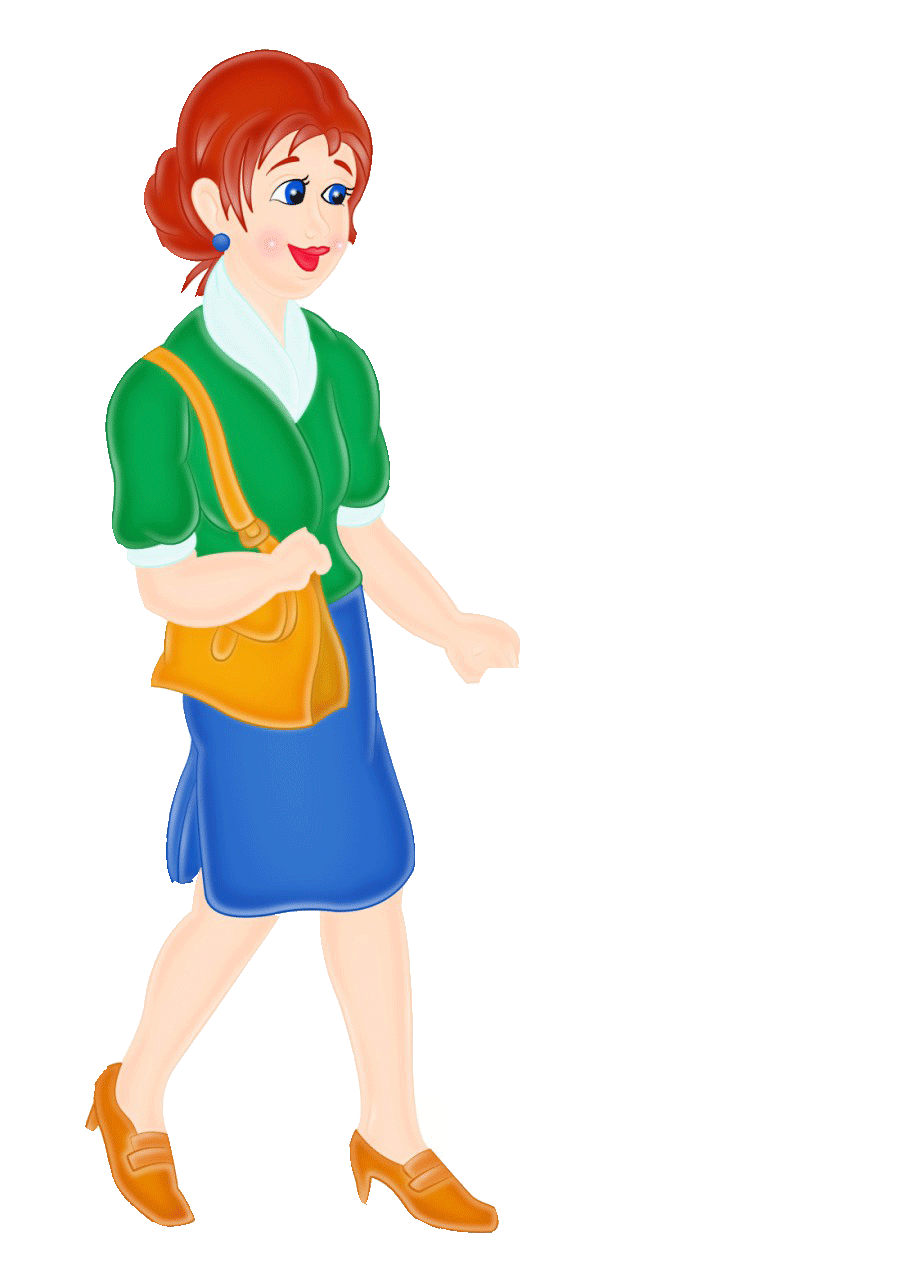 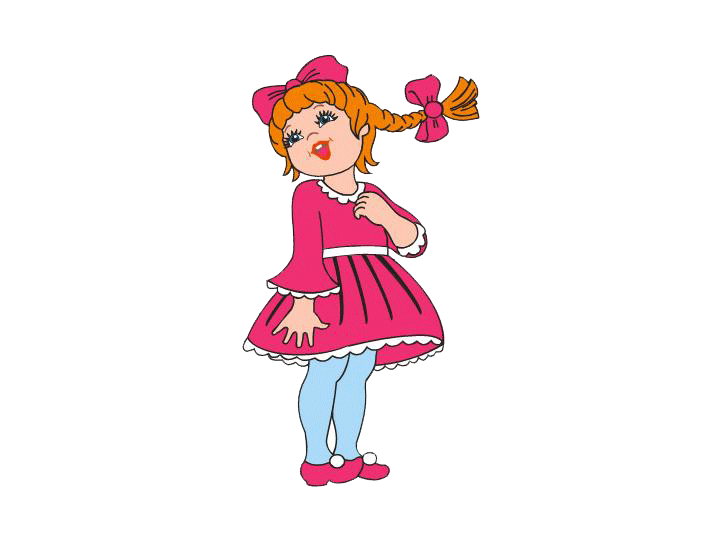 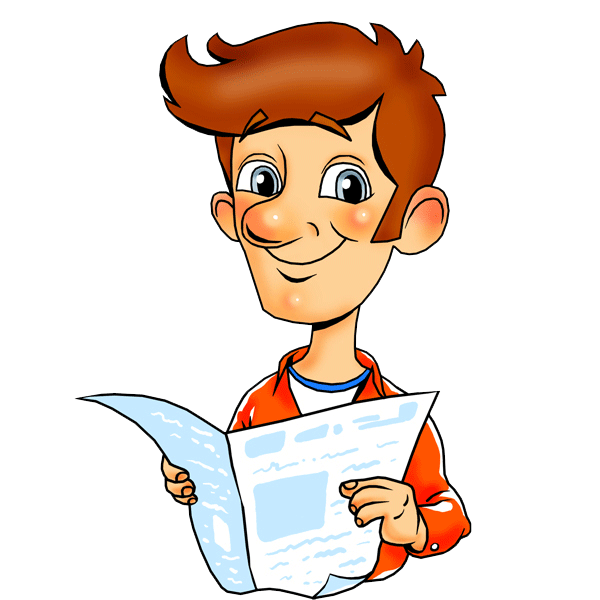 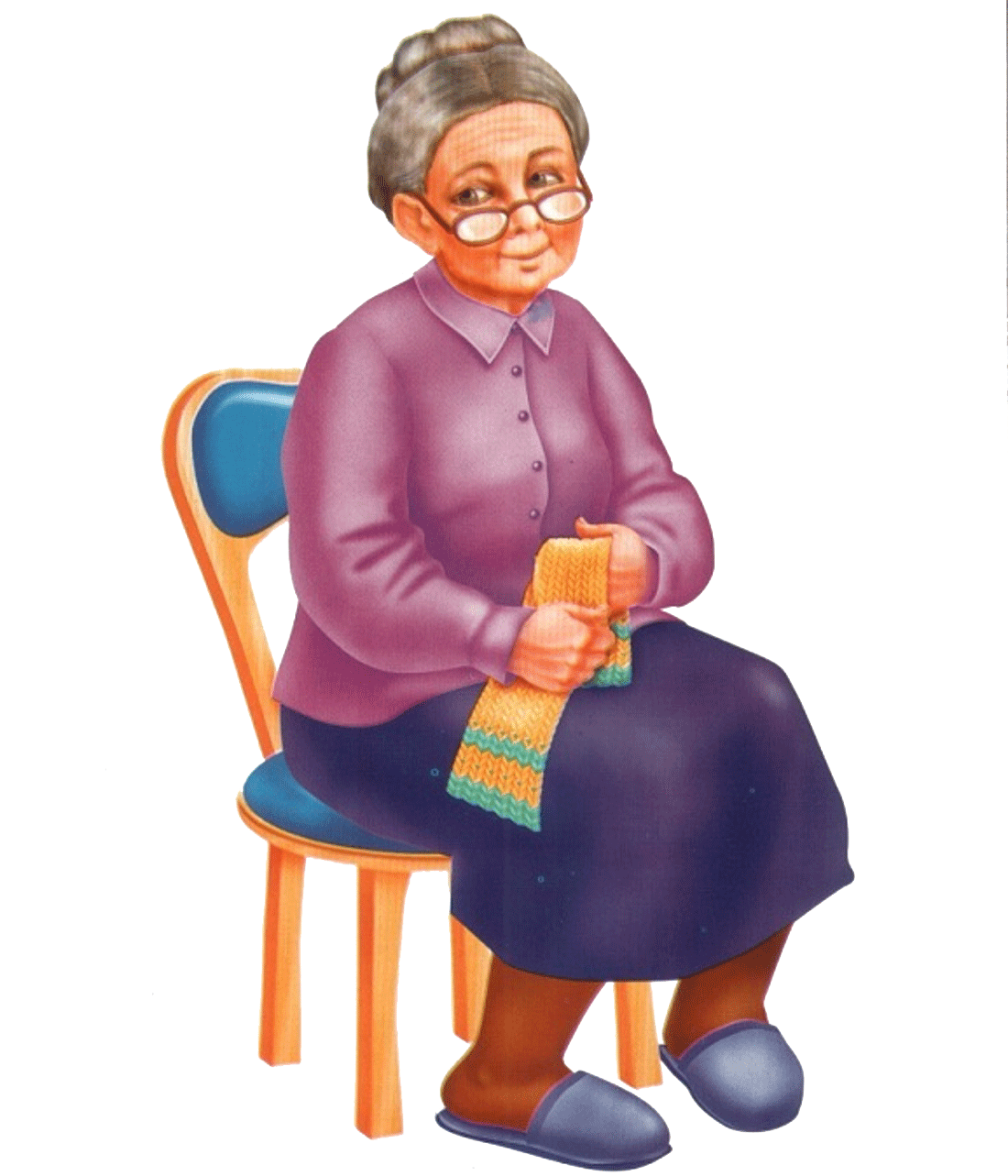 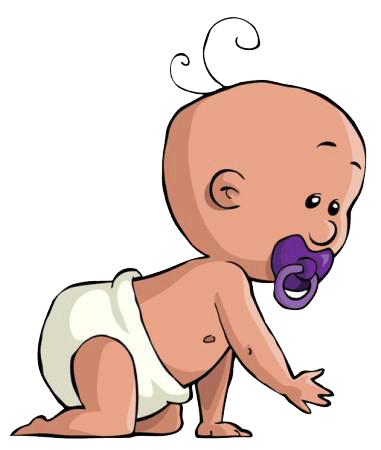 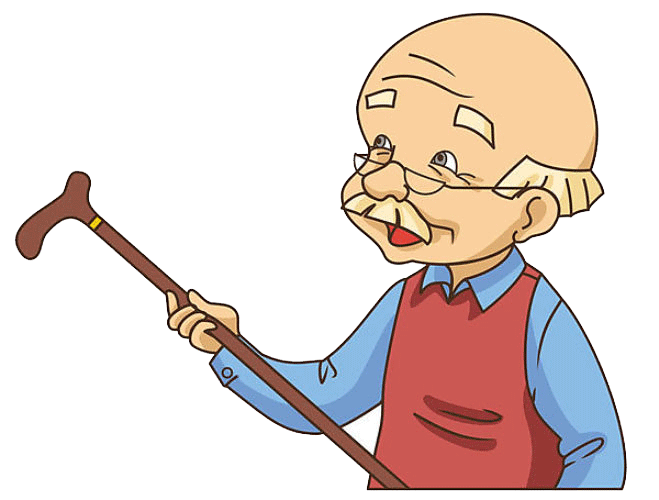 Посчитай до пяти
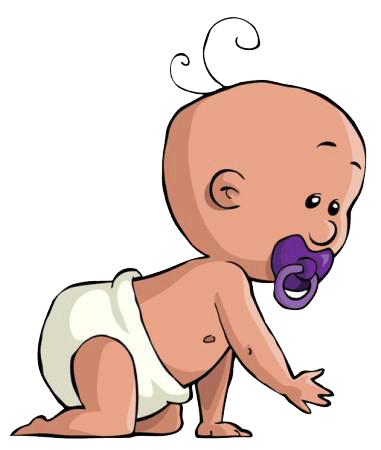 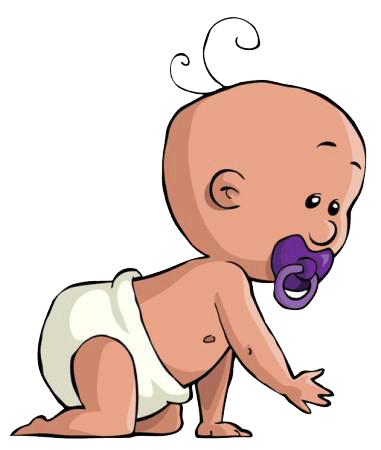 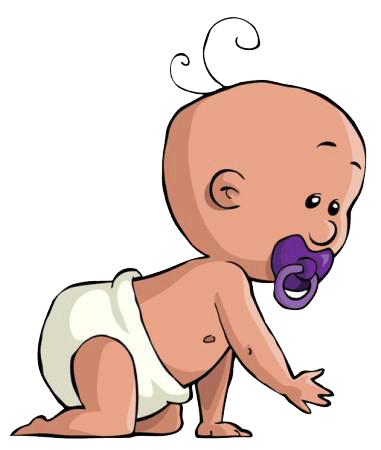 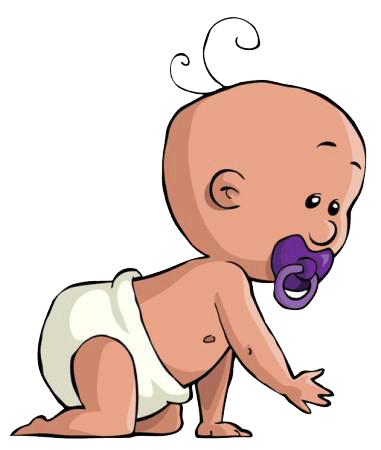 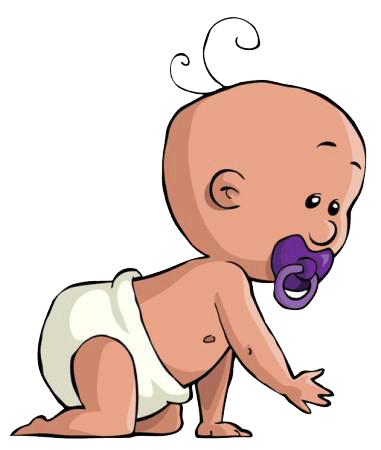 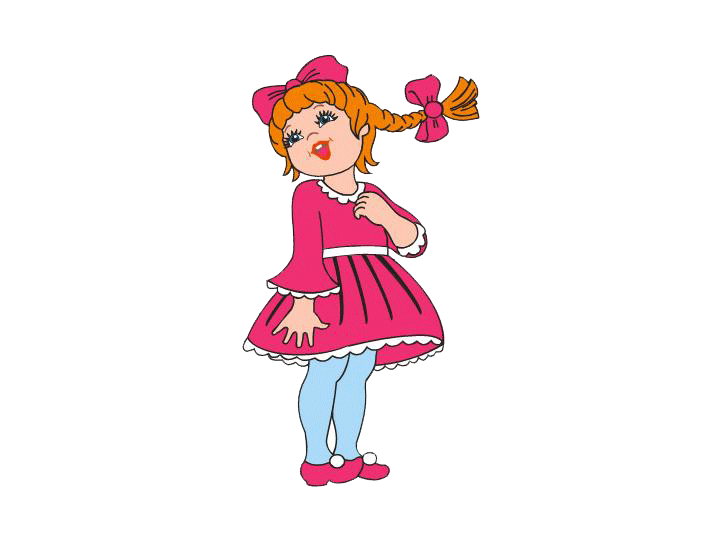 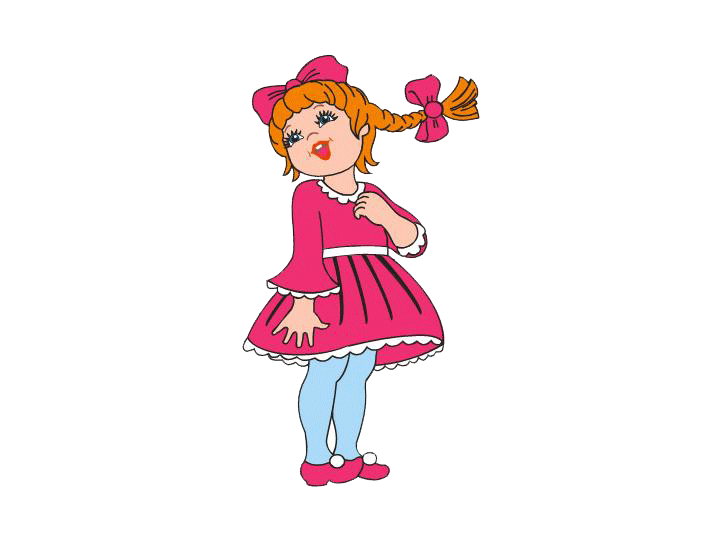 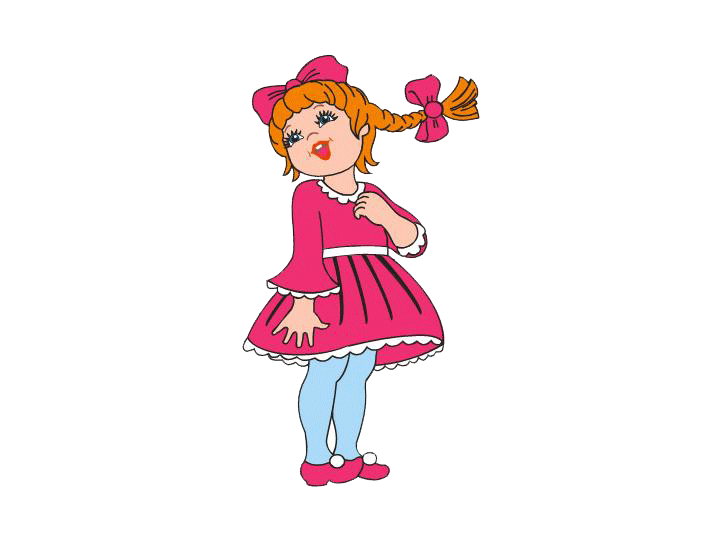 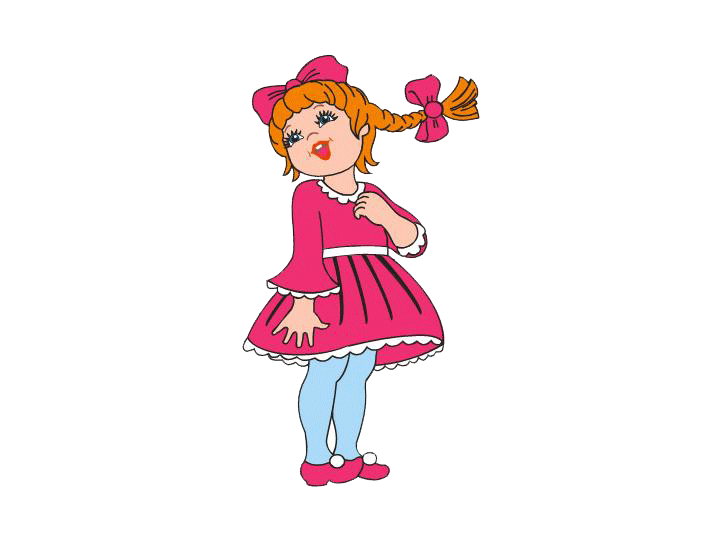 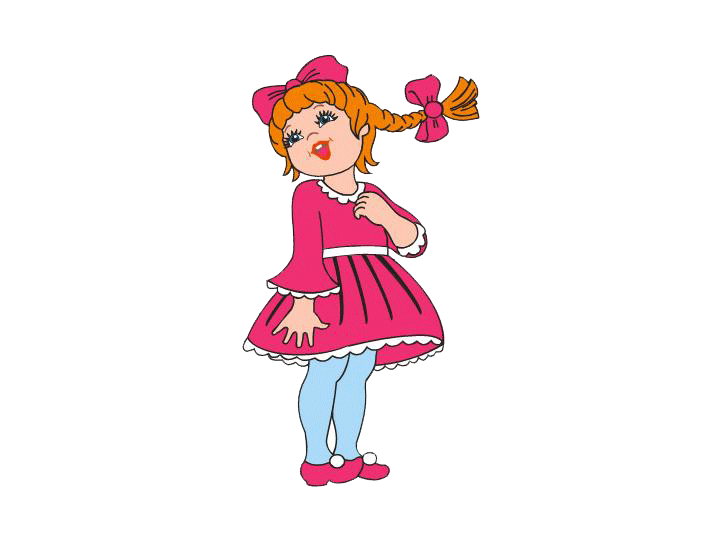 Какое слово отличается ?
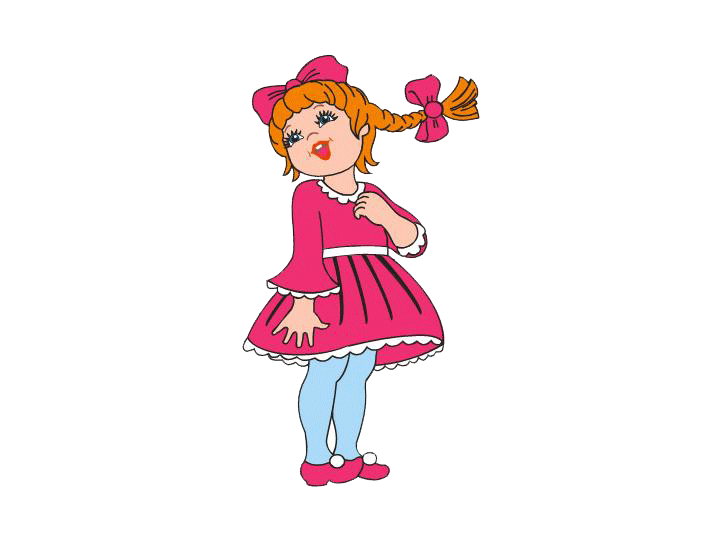 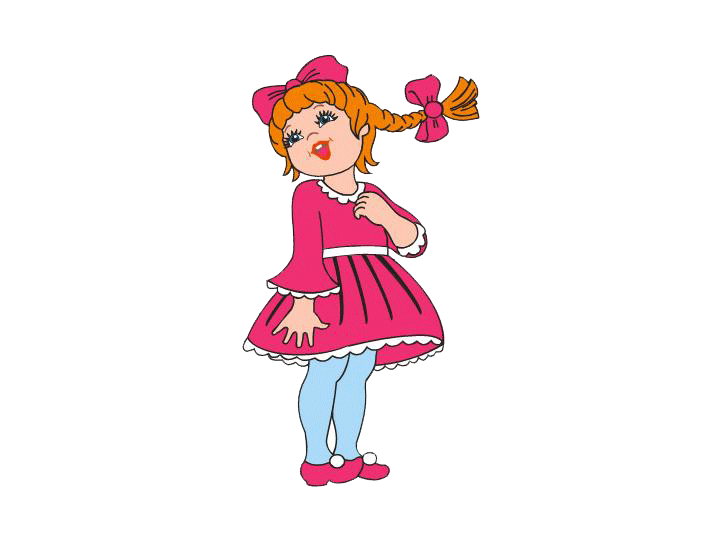 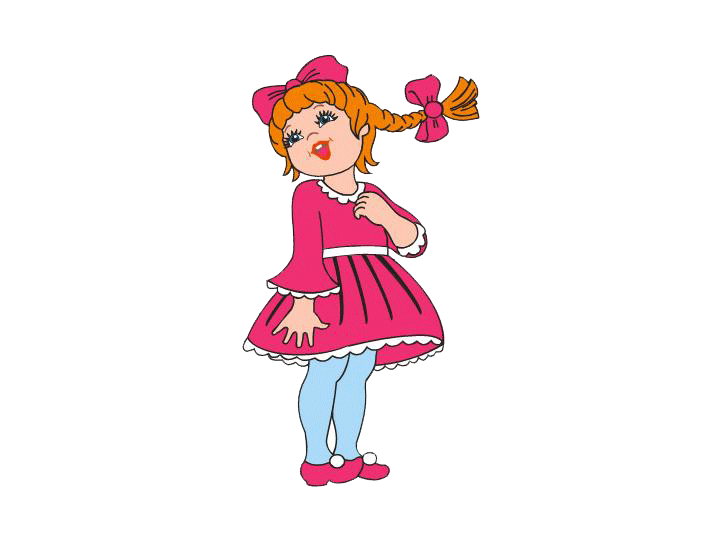 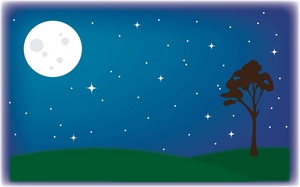 ДОЧЬ
ДОЧЬ
ДОЧЬ
НОЧЬ
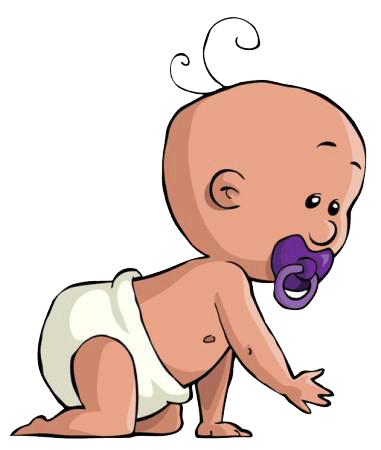 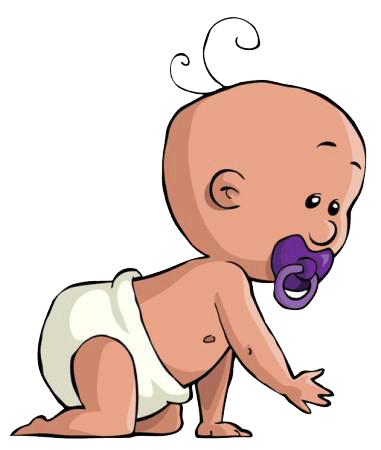 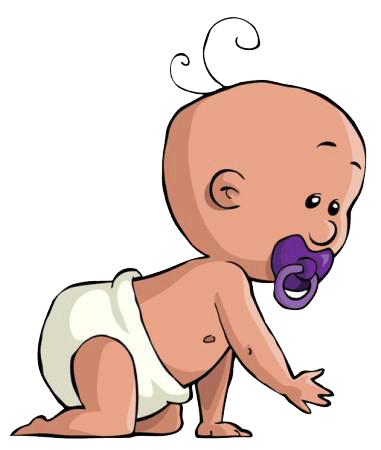 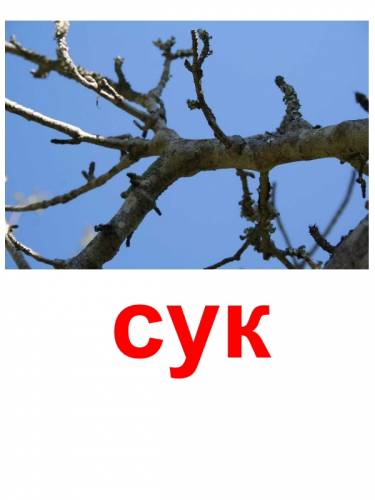 ВНУК
ВНУК
ВНУК
СУК
Выучи стихотворение
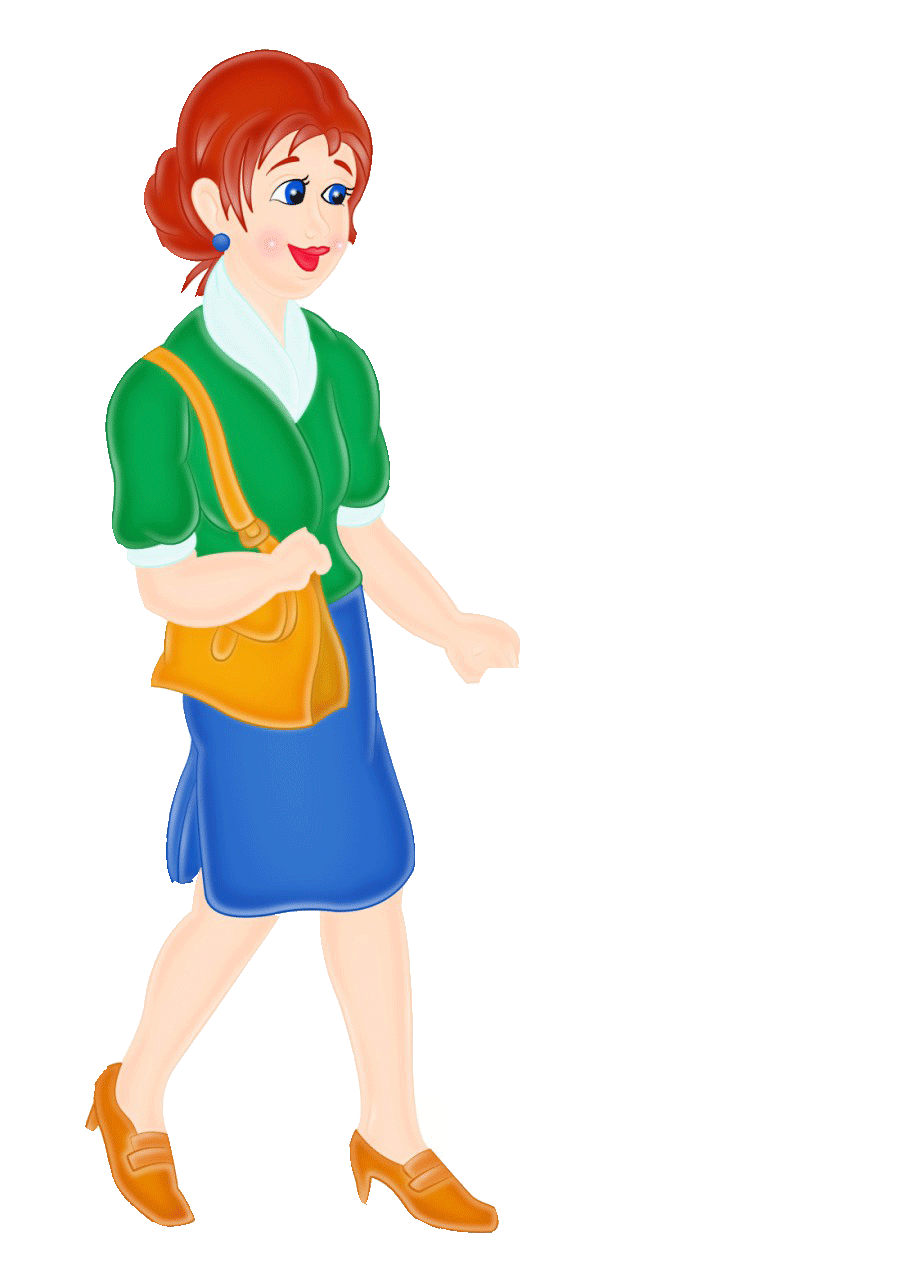 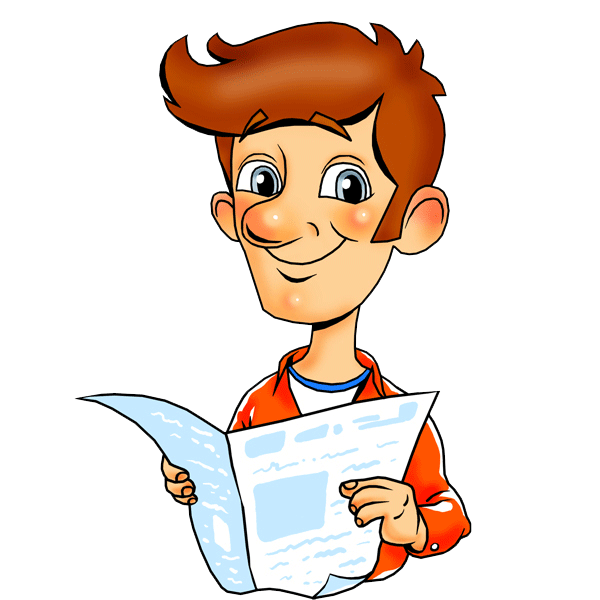 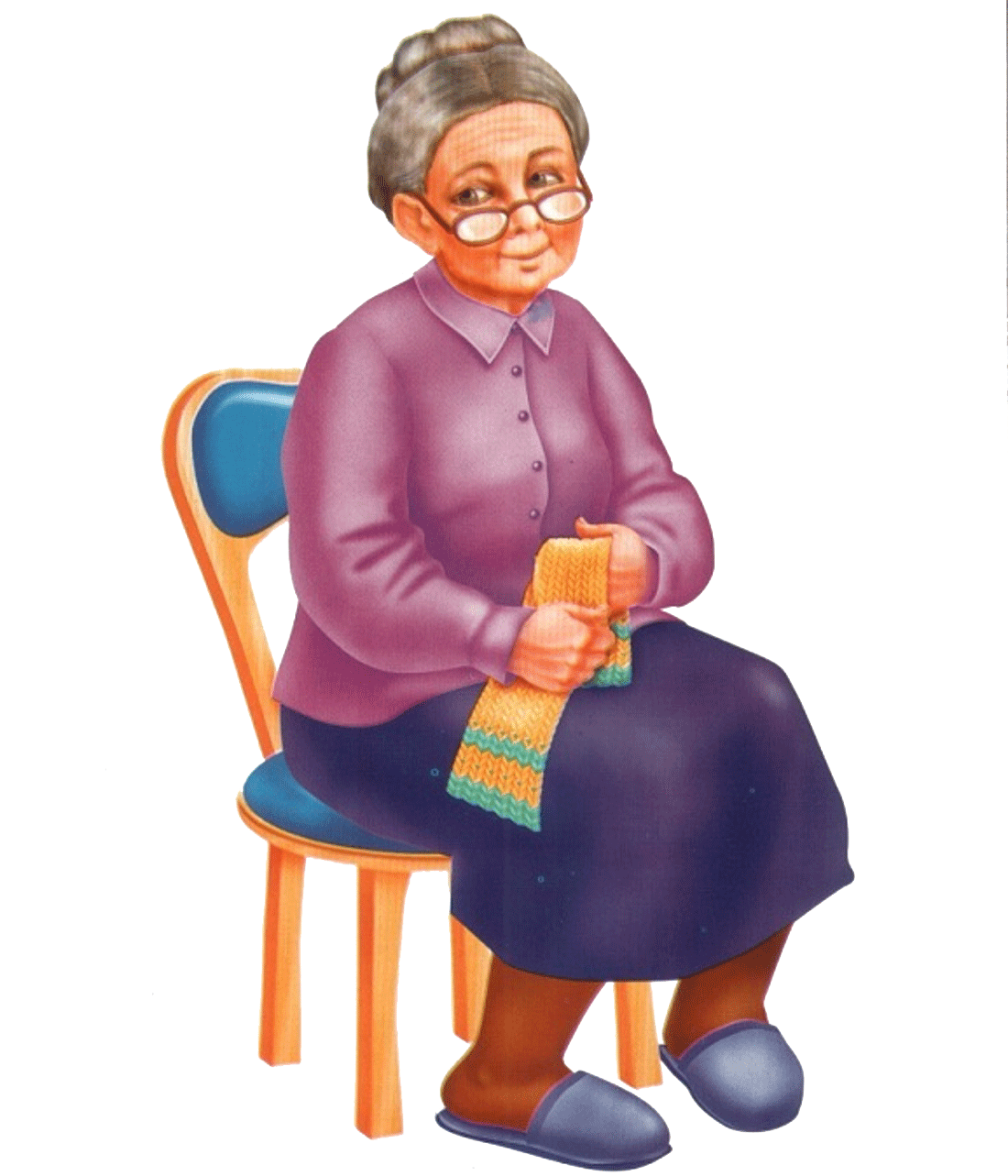 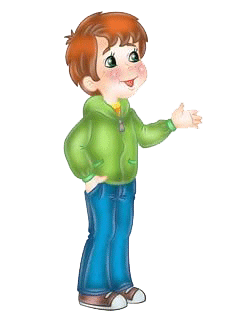 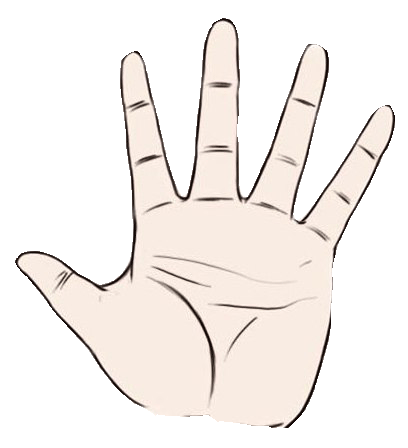 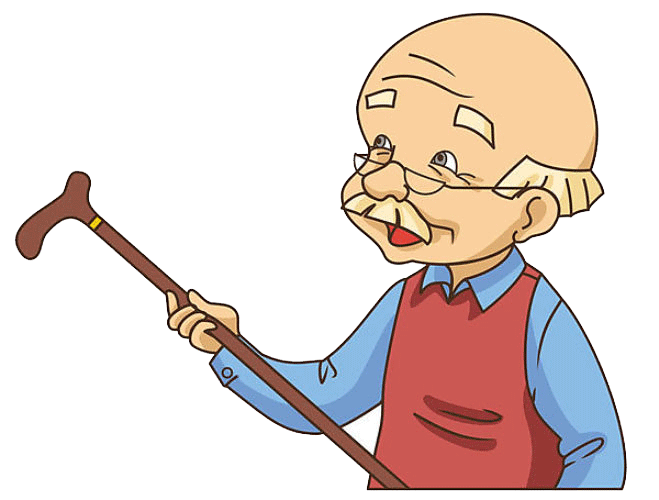 [Speaker Notes: Этот пальчик – дедушка!
Этот пальчик – бабушка!
Этот пальчик – мамочка!
Этот пальчик - папочка!
Этот пальчик – я!
Вот и вся наша семья!]
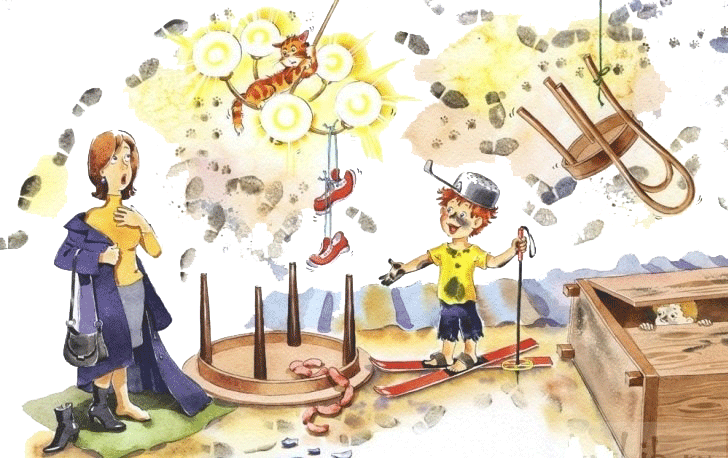 [Speaker Notes: Э. Успенский
Разгром
Мама приходит с работы,Мама снимает боты,Мама приходит в дом,Мама глядит кругом.— Был на квартиру налёт?— Нет.— К нам заходил бегемот?— Нет.— Может быть, дом не наш?— Наш.— Может, не наш этаж?— Наш.Просто приходил Серёжка,Поиграли мы немножко.— Значит это не обвал?— Нет.— Значит, слон не танцевал?— Нет.— Очень рада. Оказалось,Я напрасно волновалась.]
Как нарисовать маму?
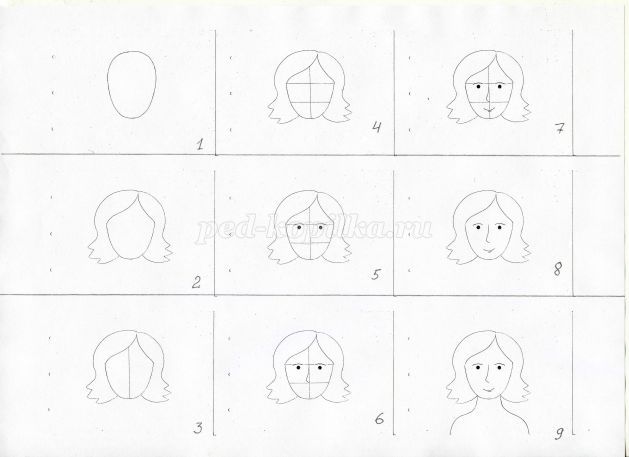 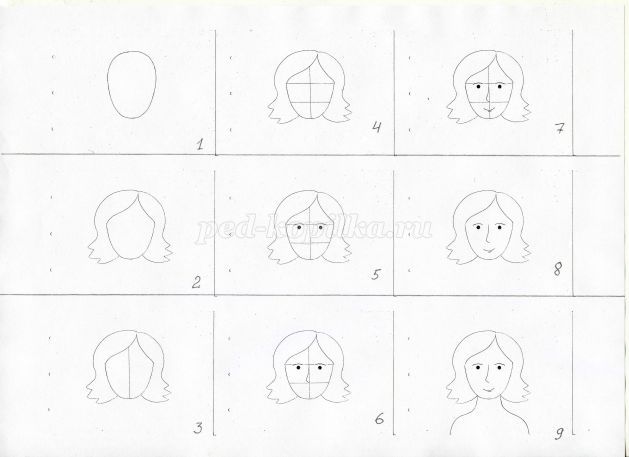 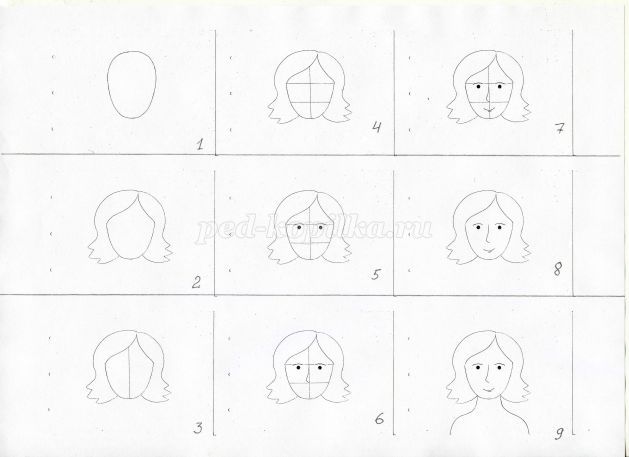 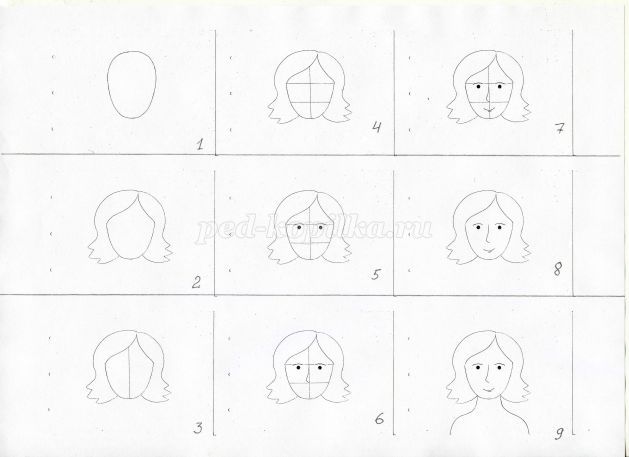